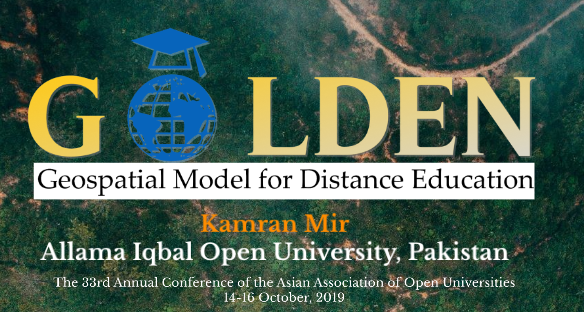 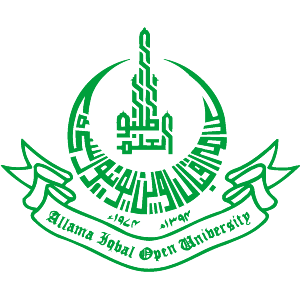 Introduction
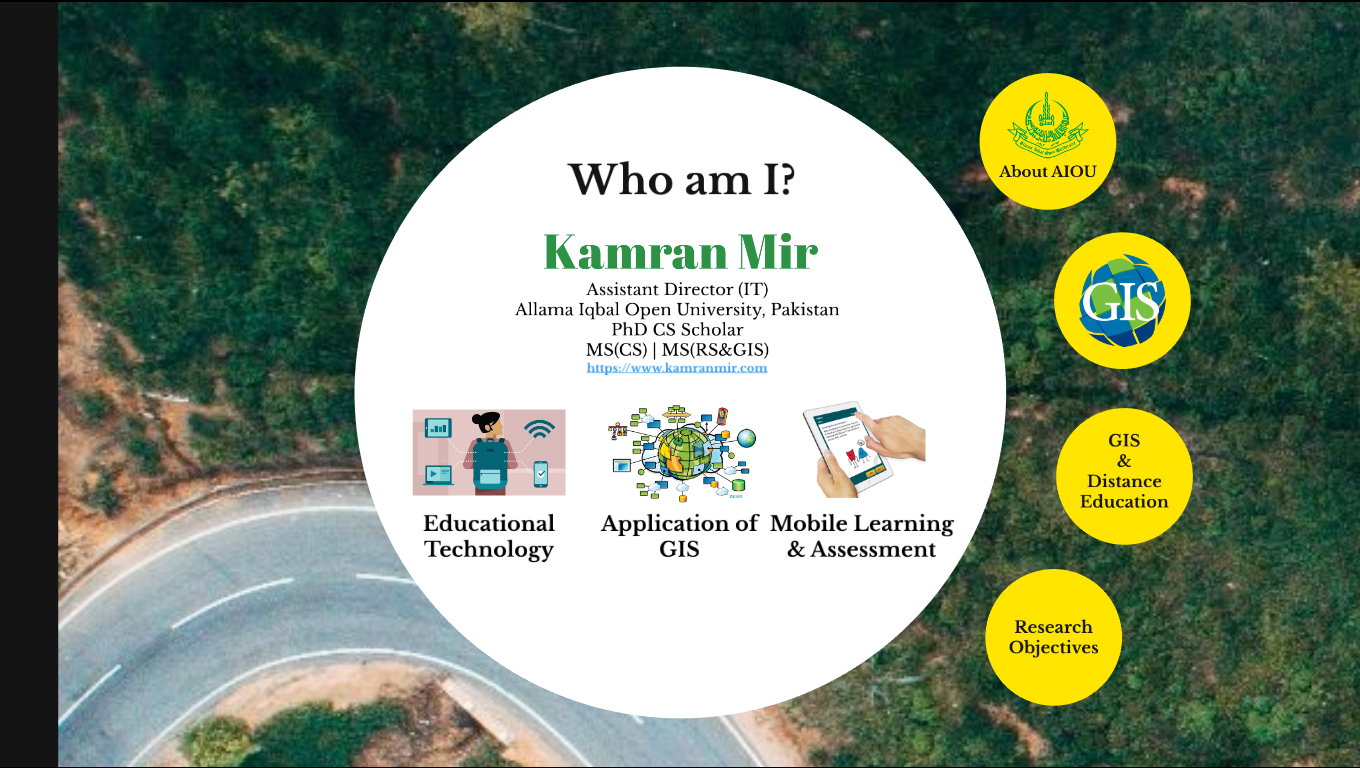 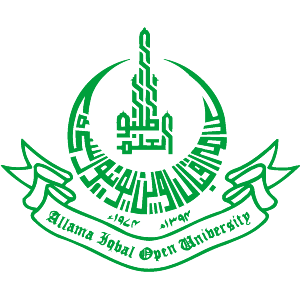 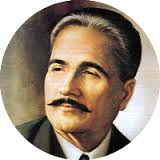 About AIOU
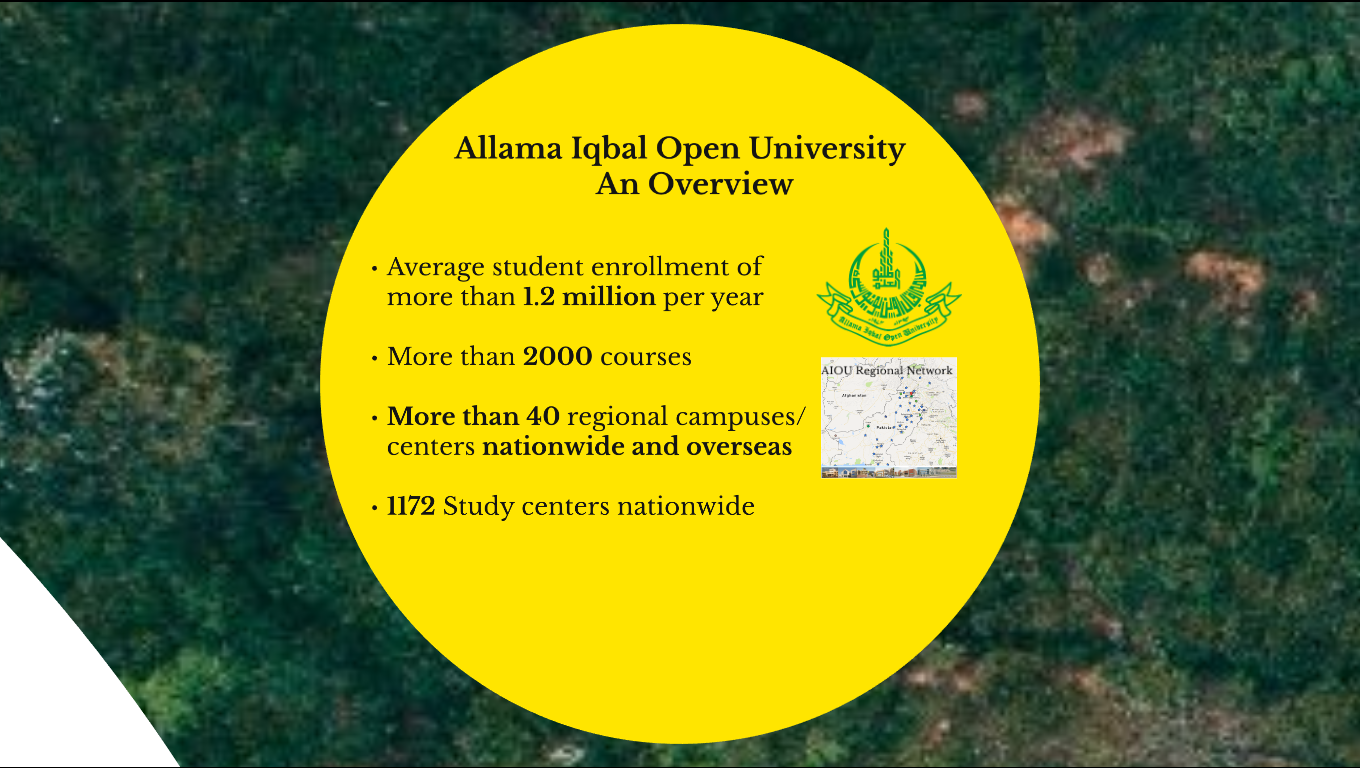 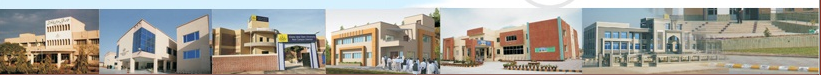 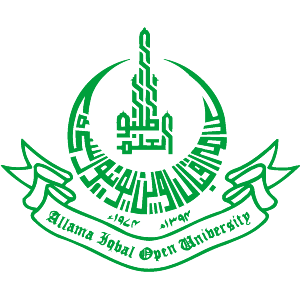 What is GIS?
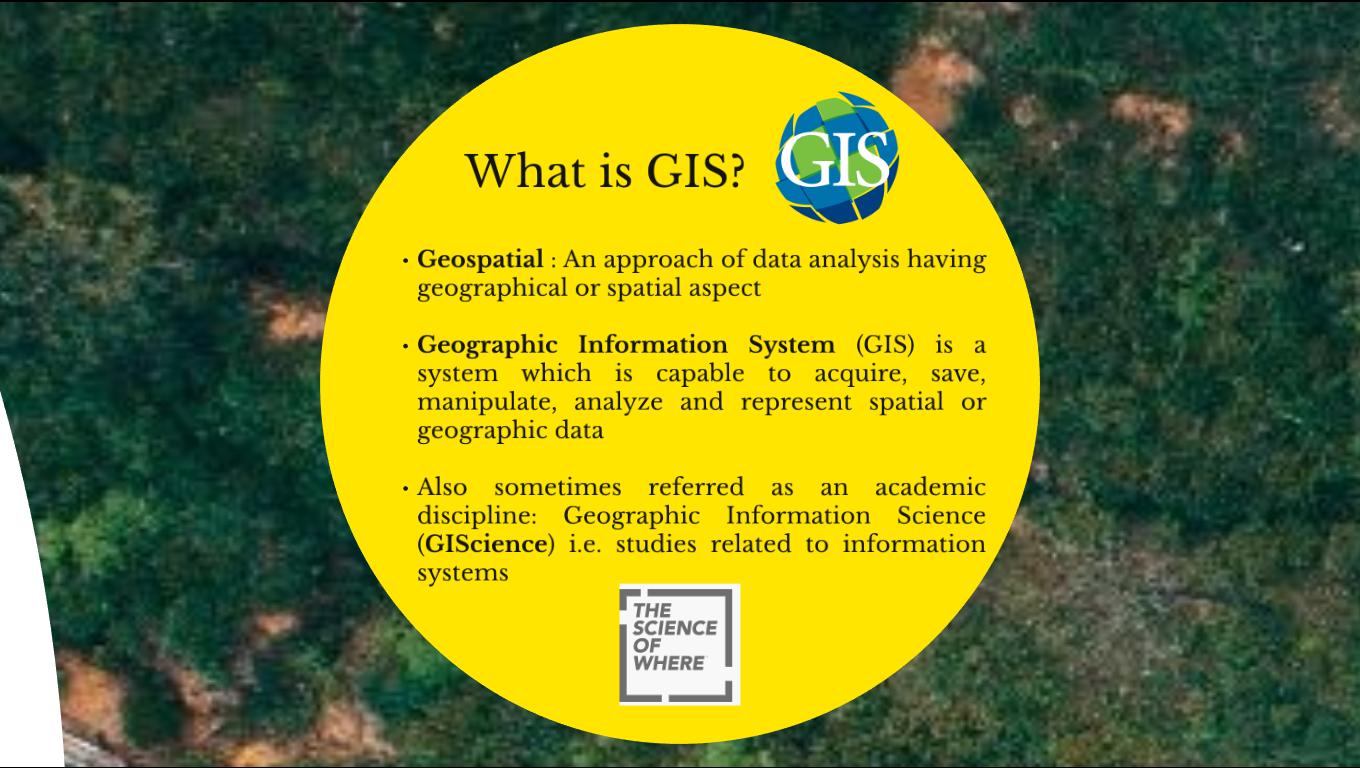 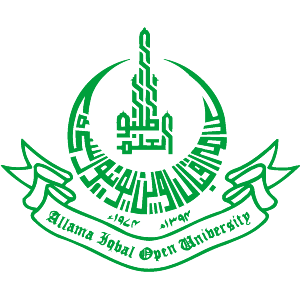 GIS & Distance Education
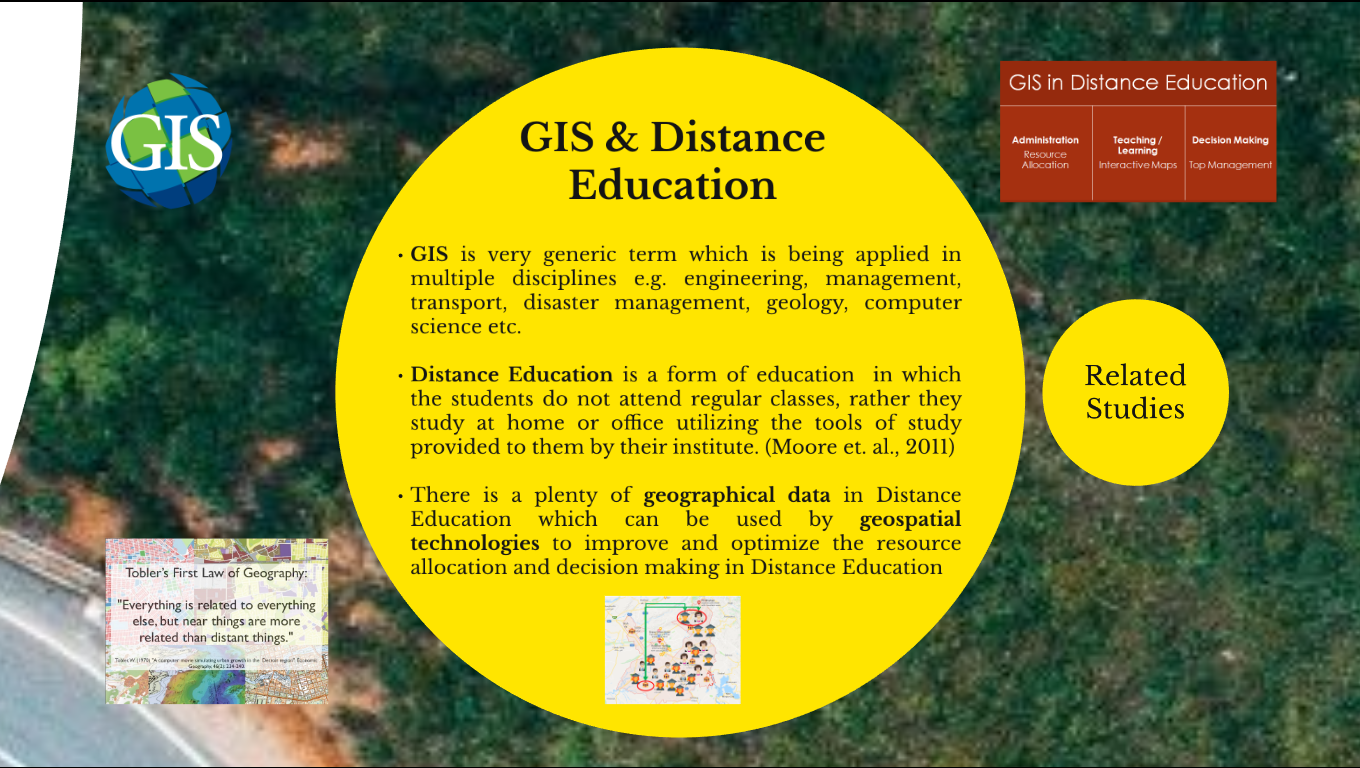 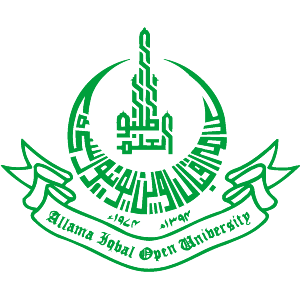 GIS & Distance Education
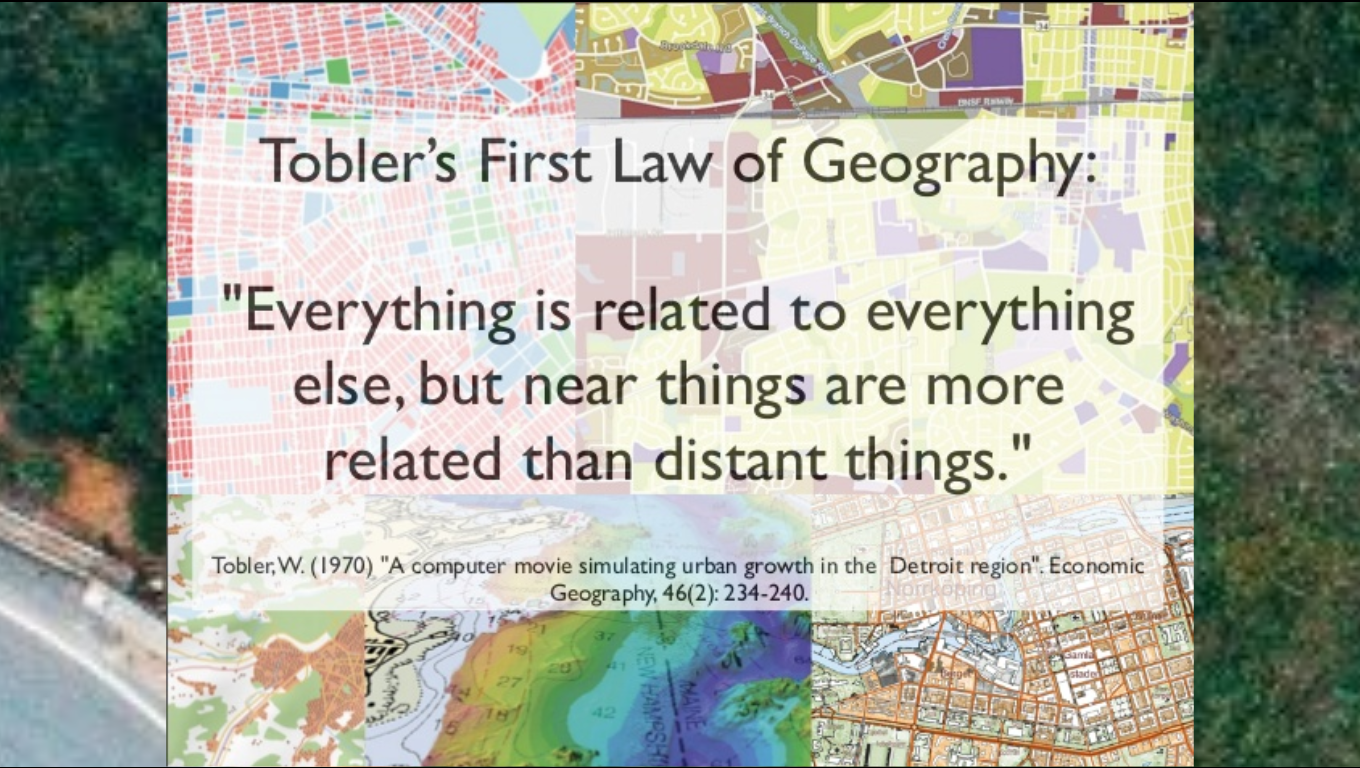 7
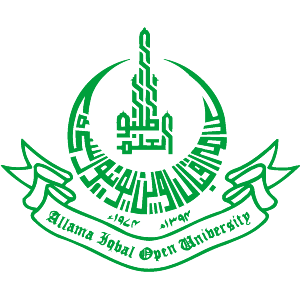 Related Studies
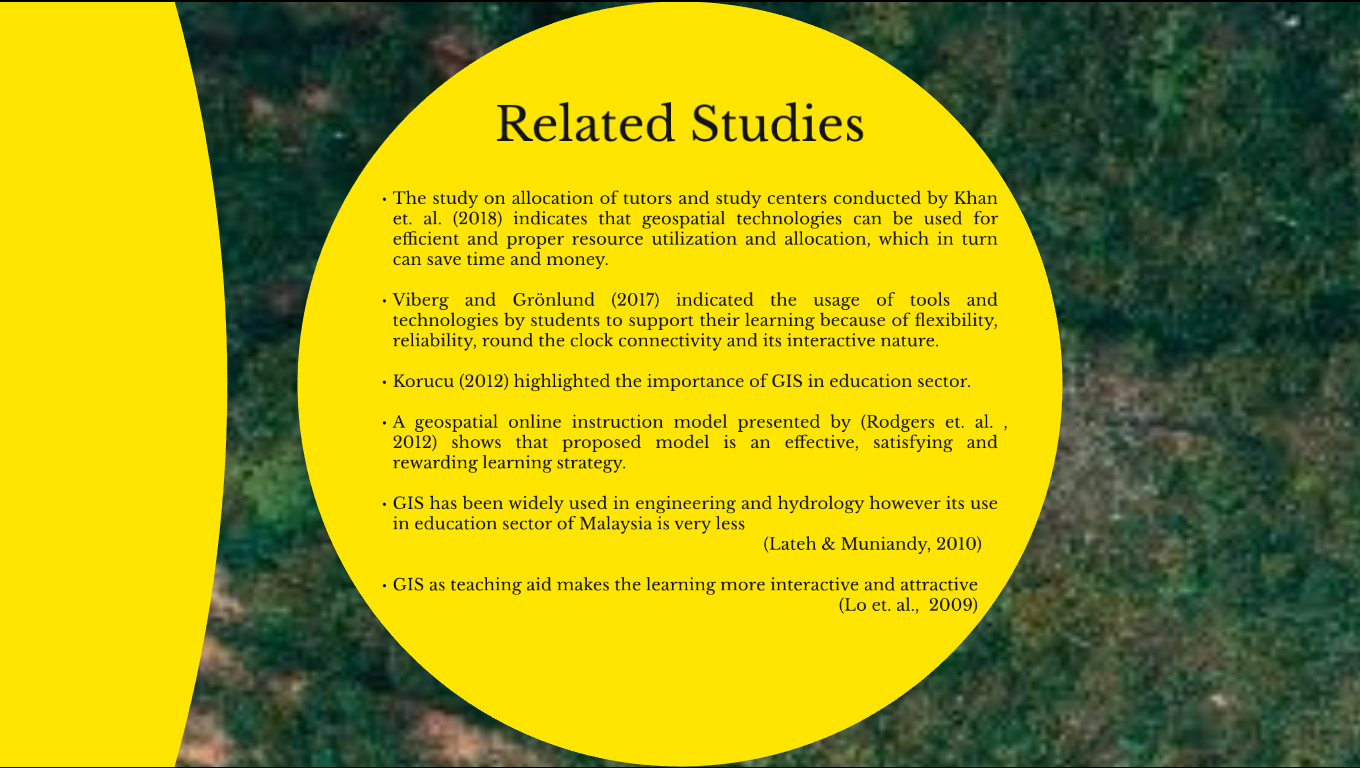 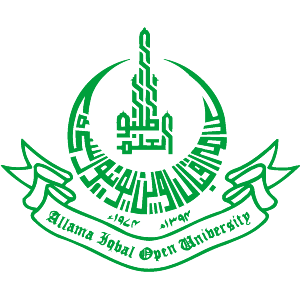 Research Objectives
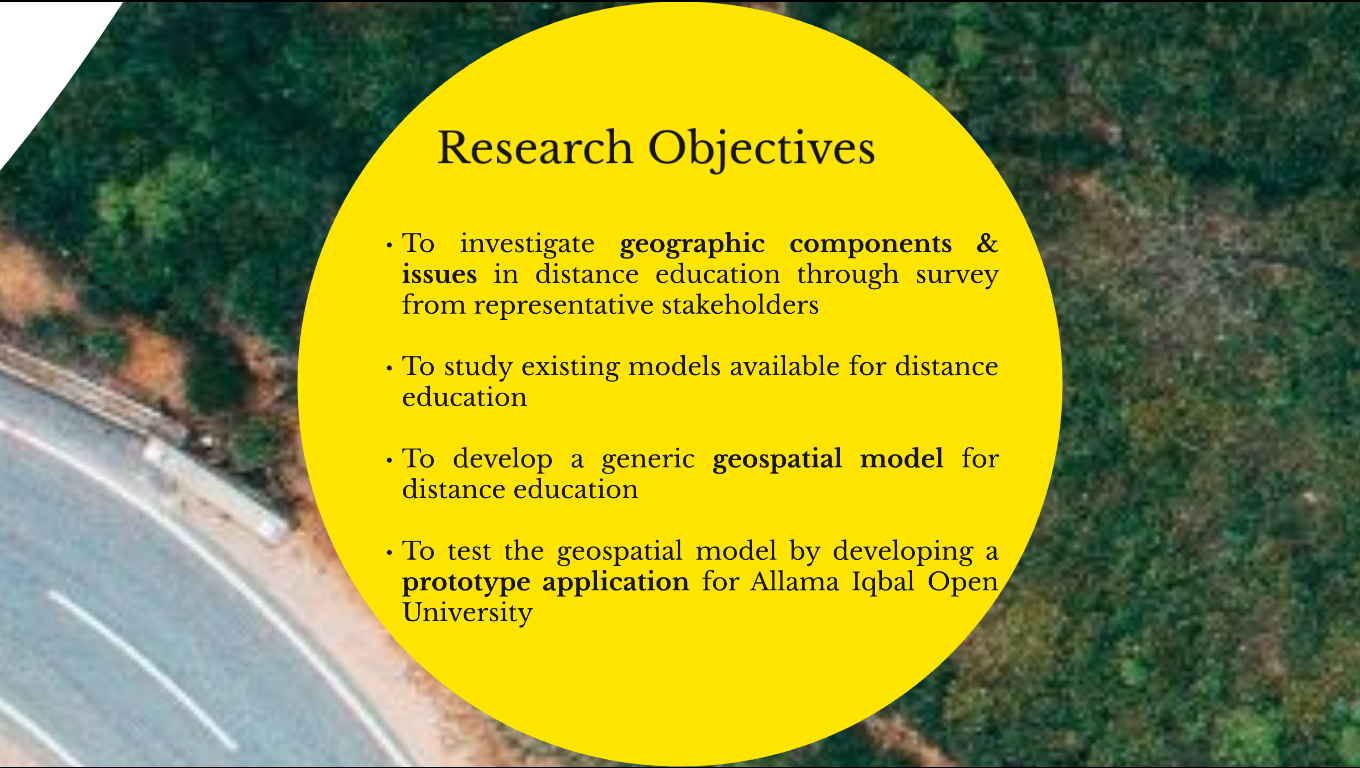 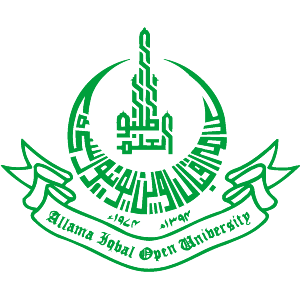 Research Methodology
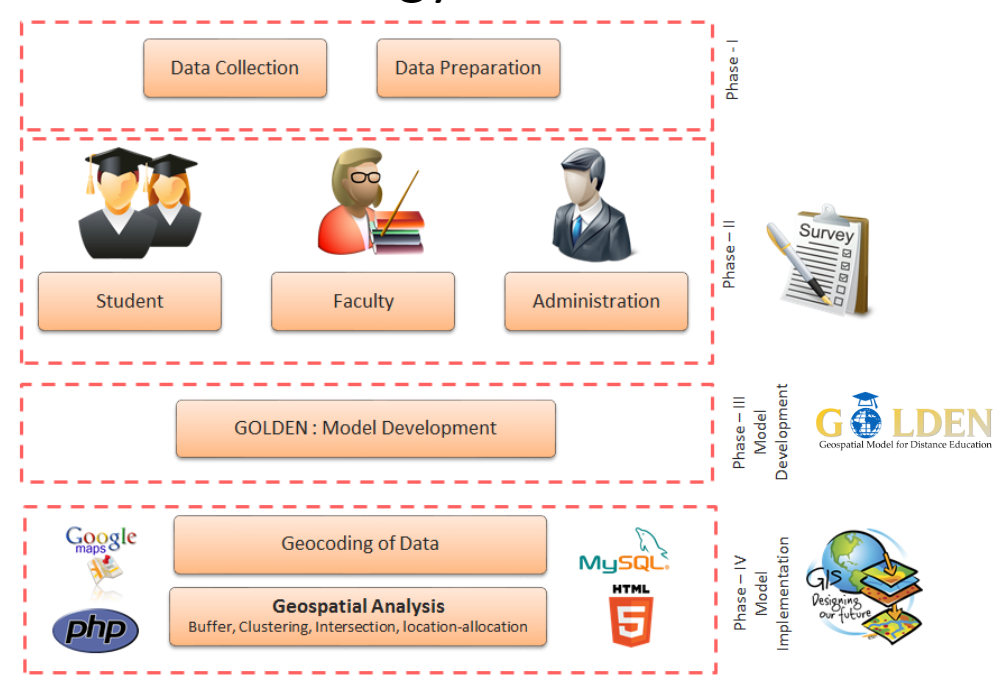 Address Geocoding
11
H No. 495, Street 10, I-10/4, Islamabad
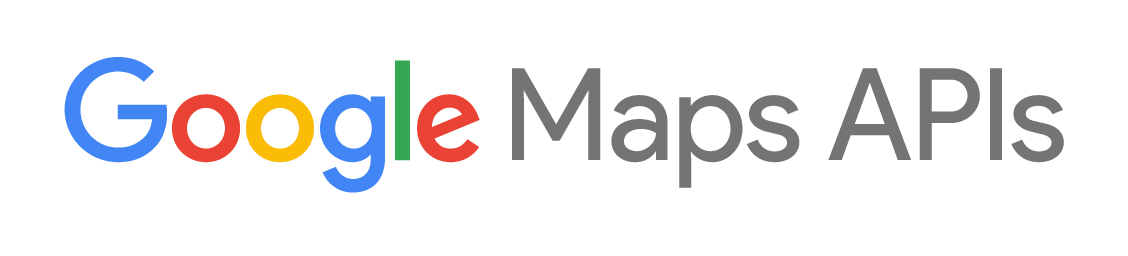 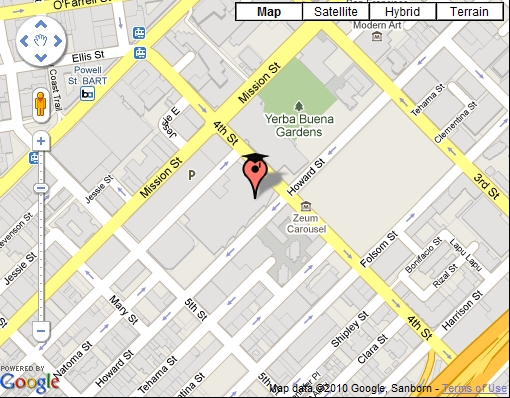 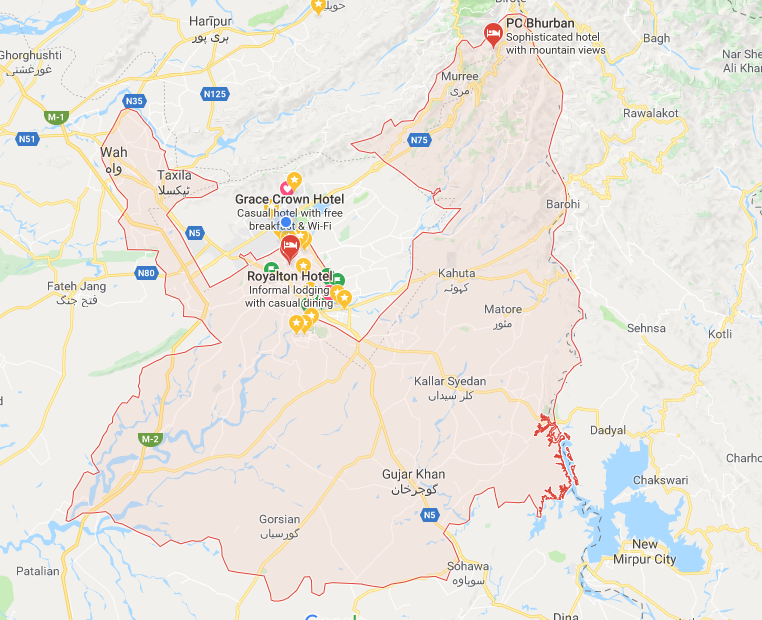 12
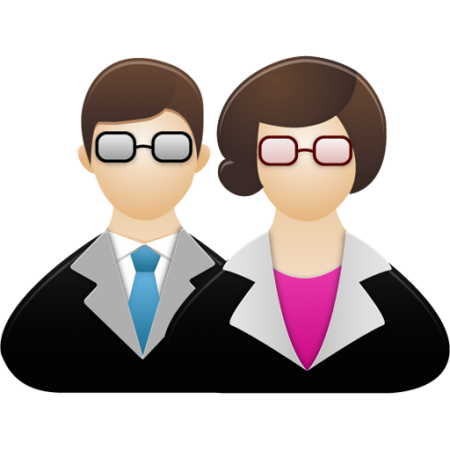 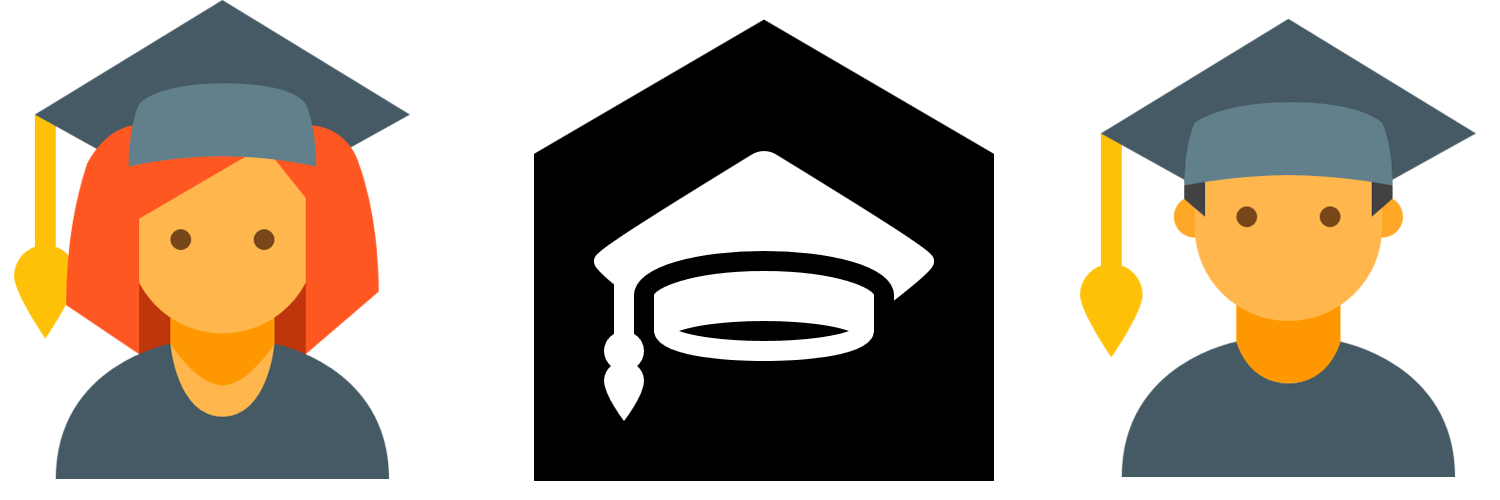 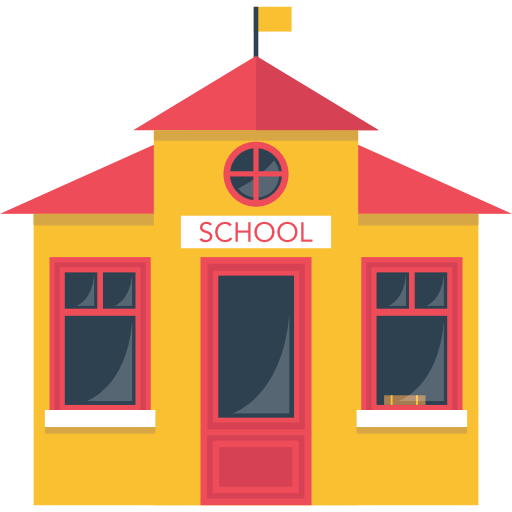 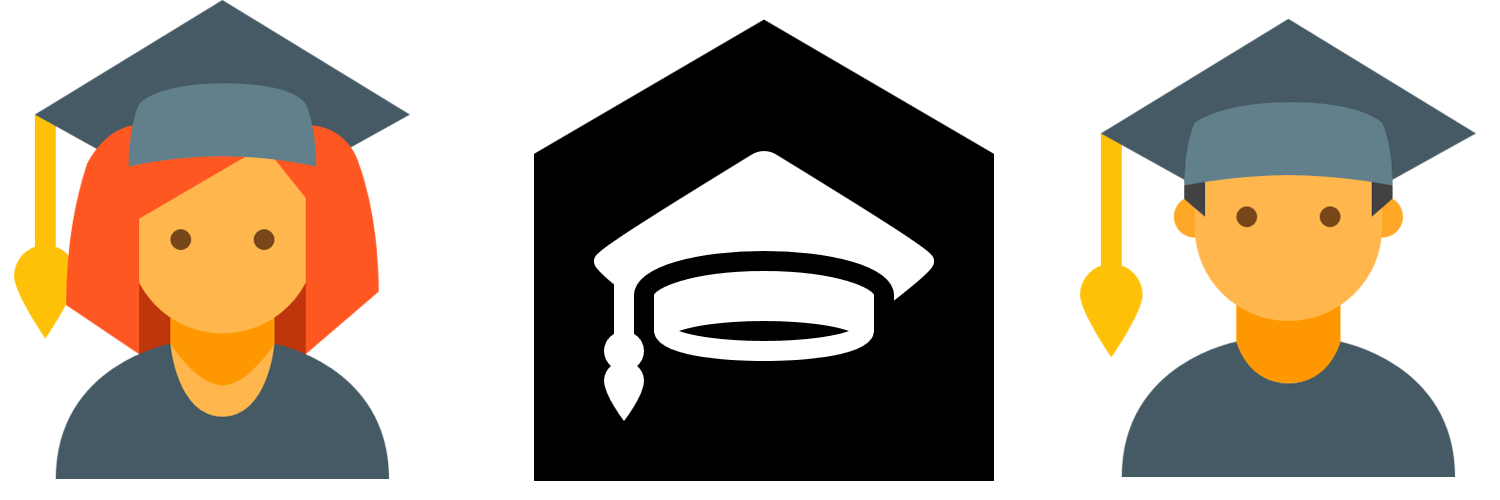 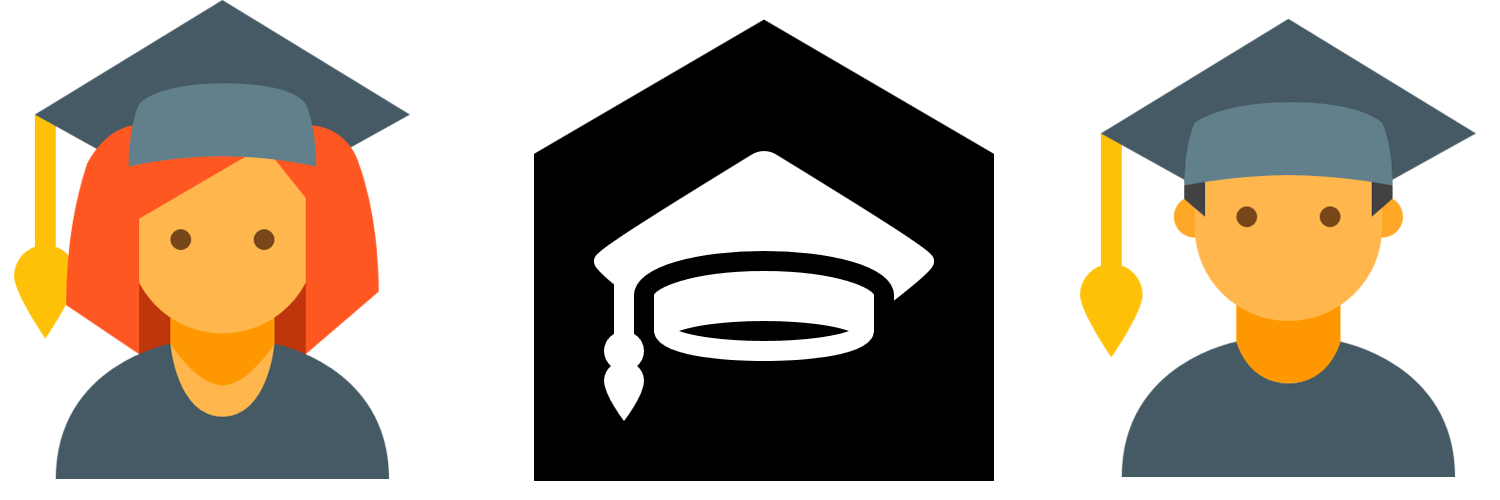 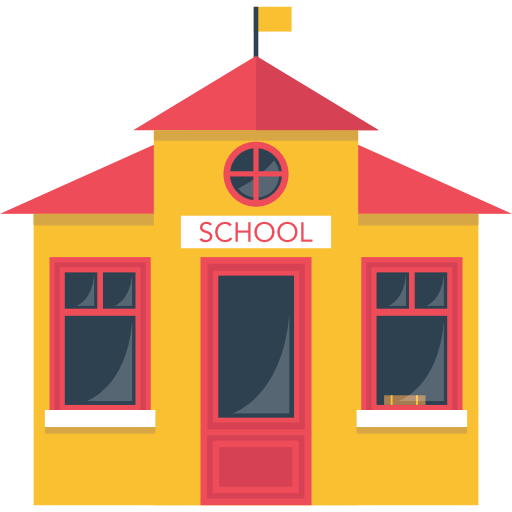 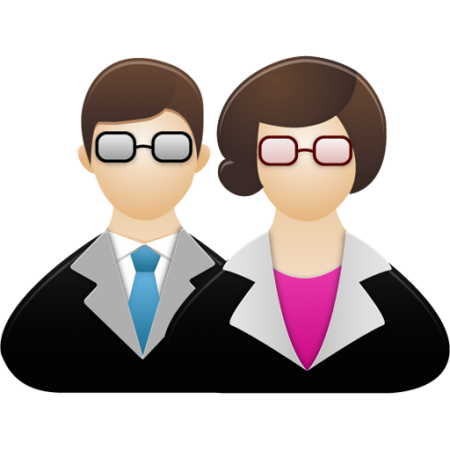 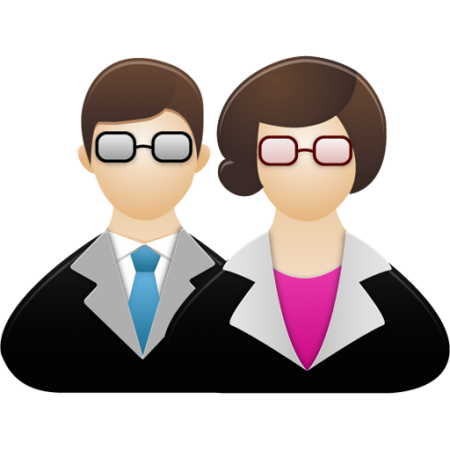 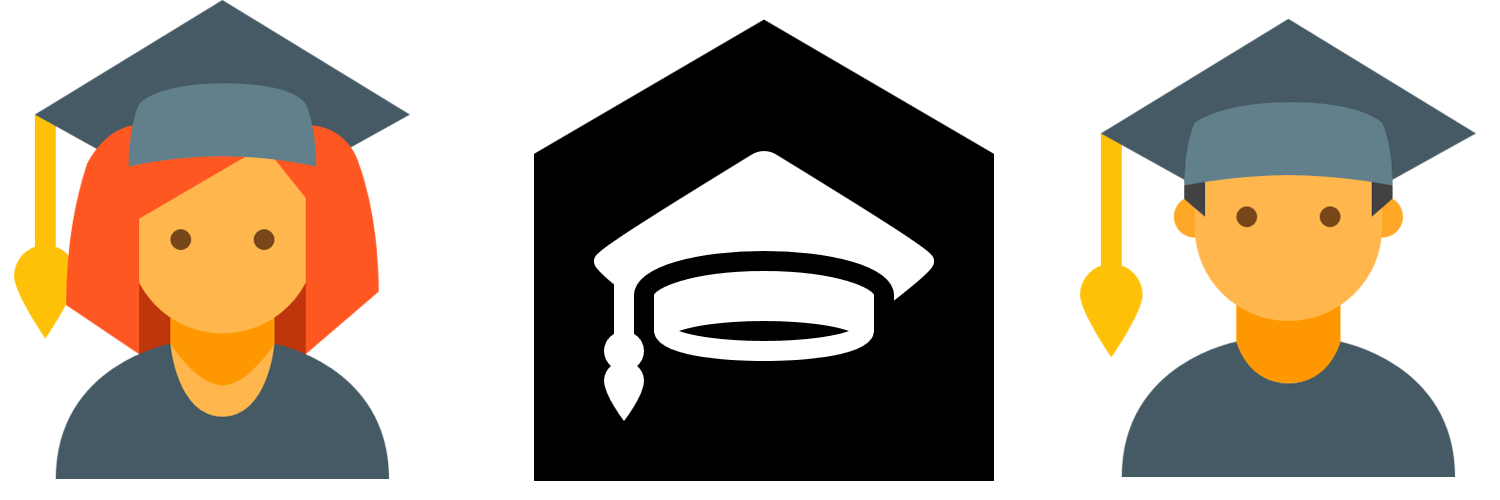 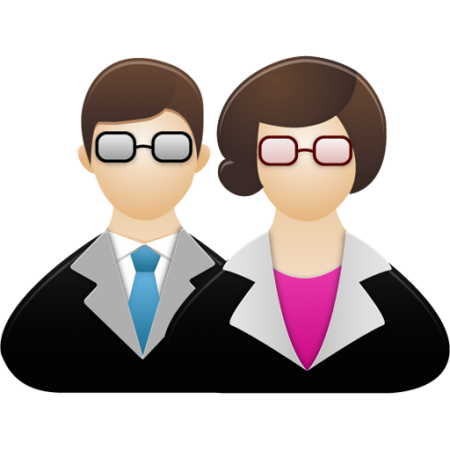 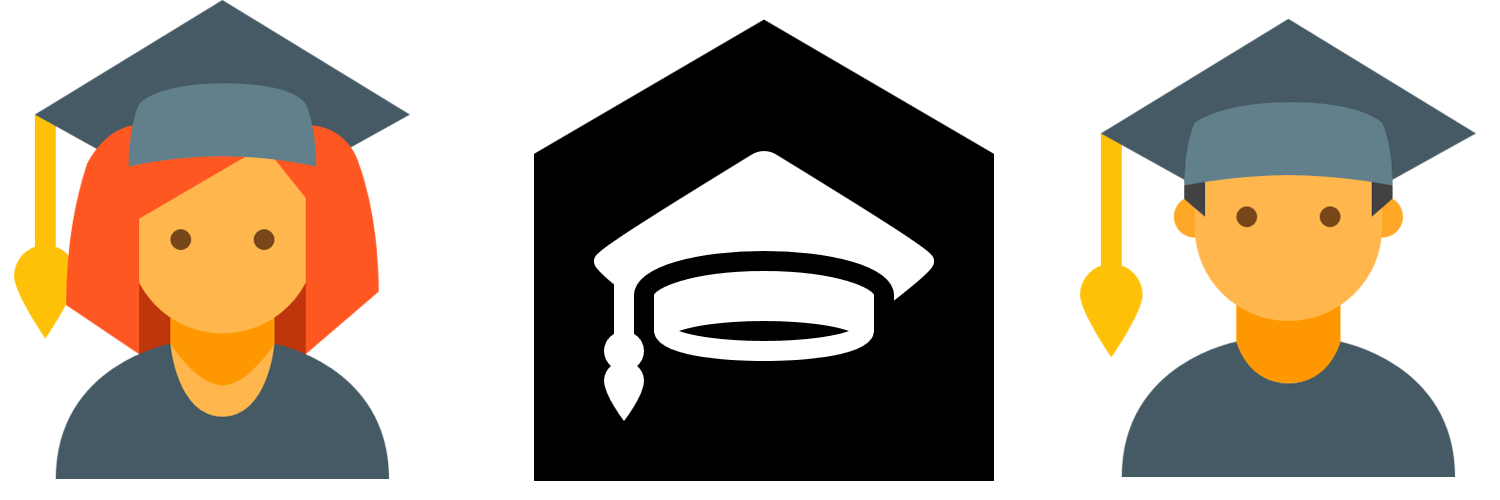 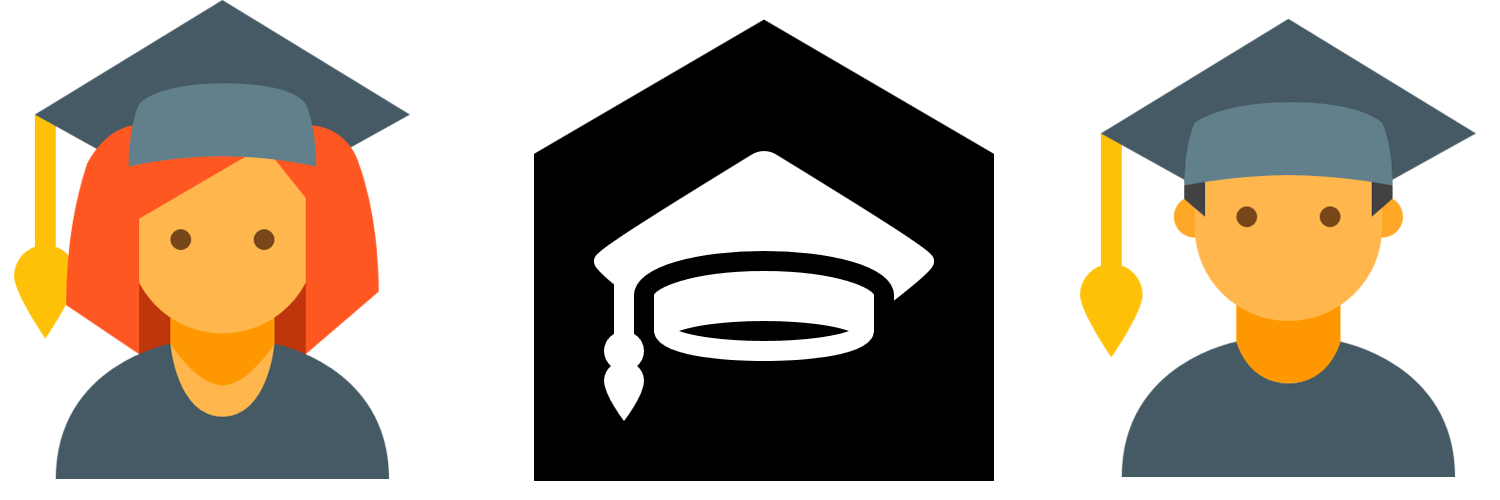 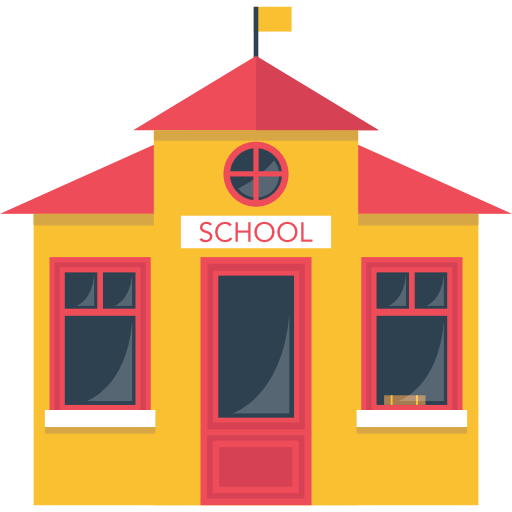 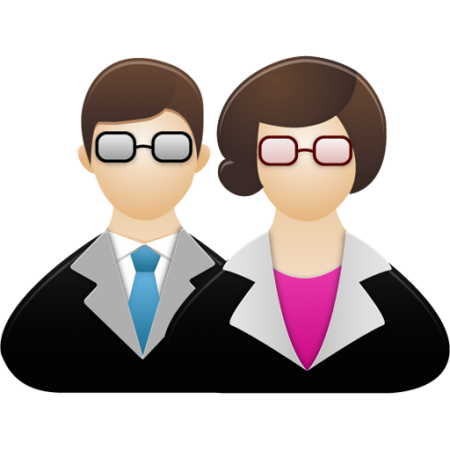 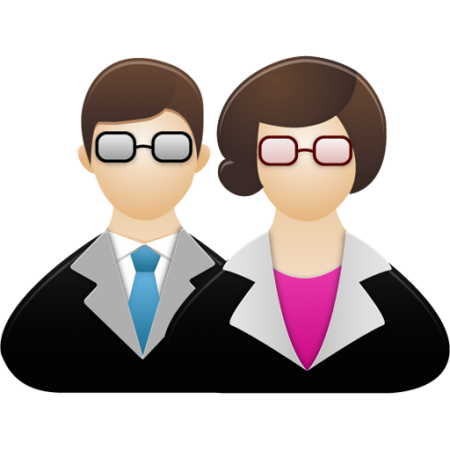 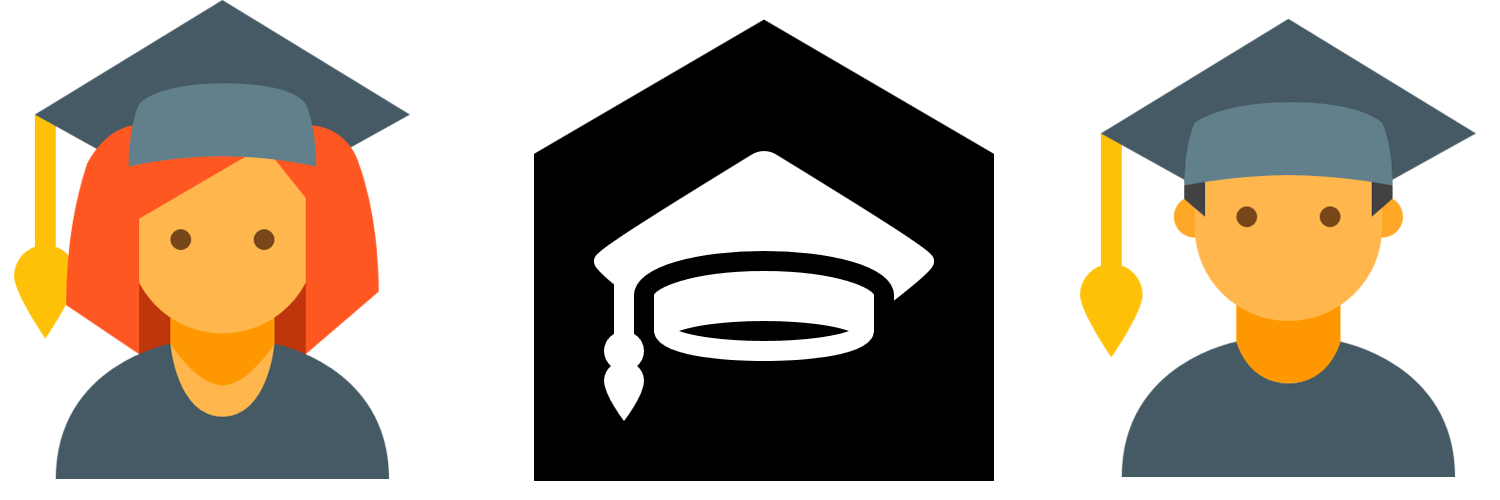 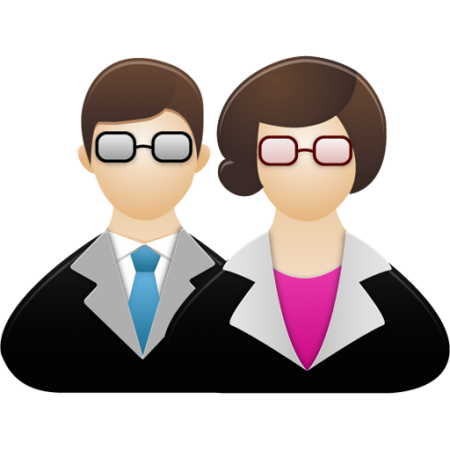 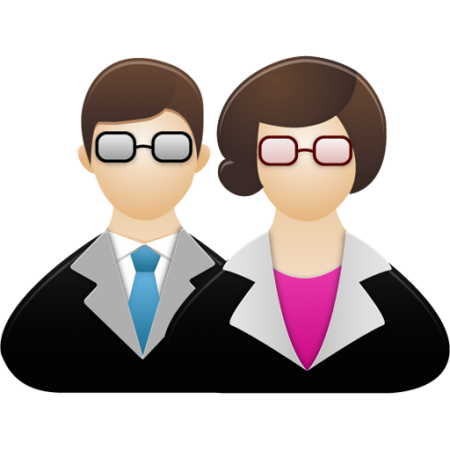 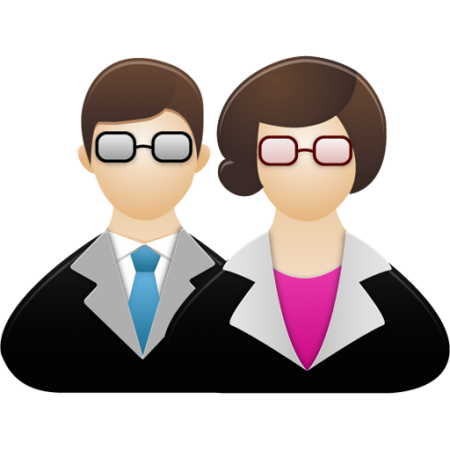 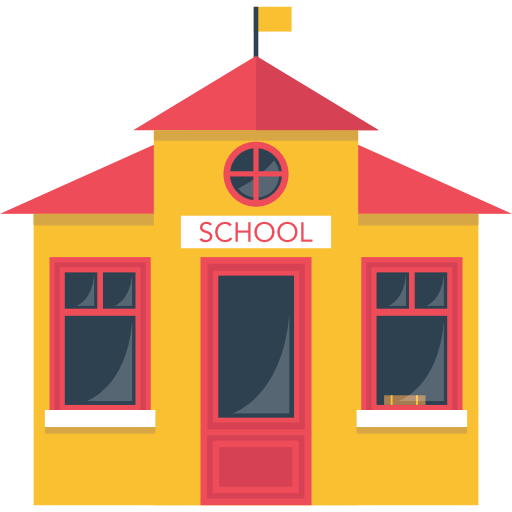 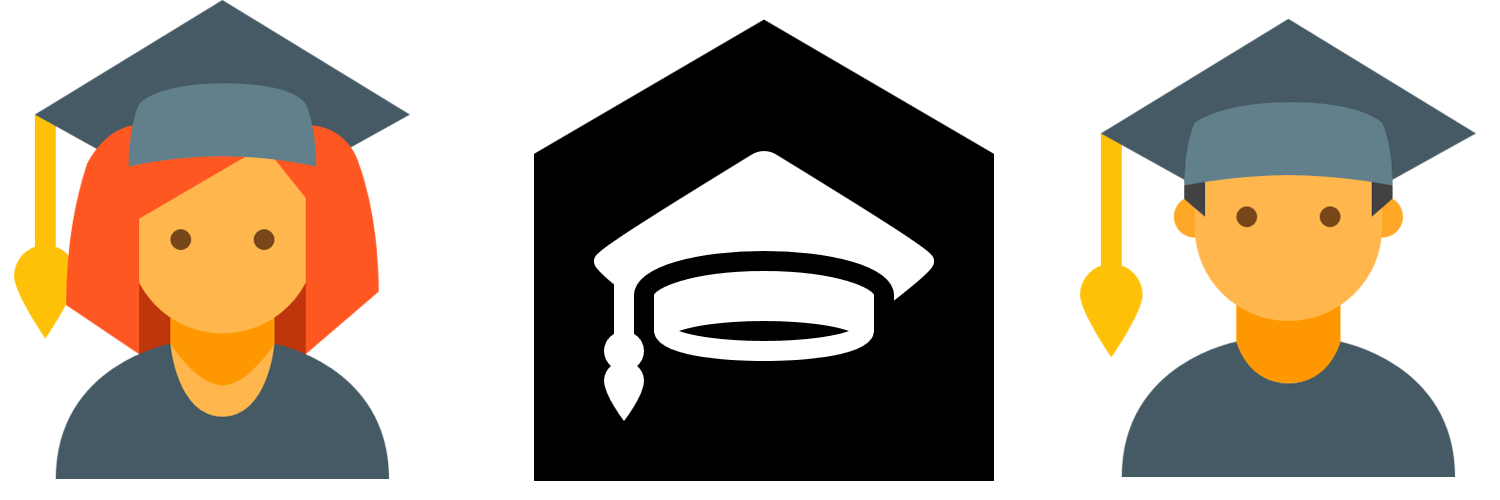 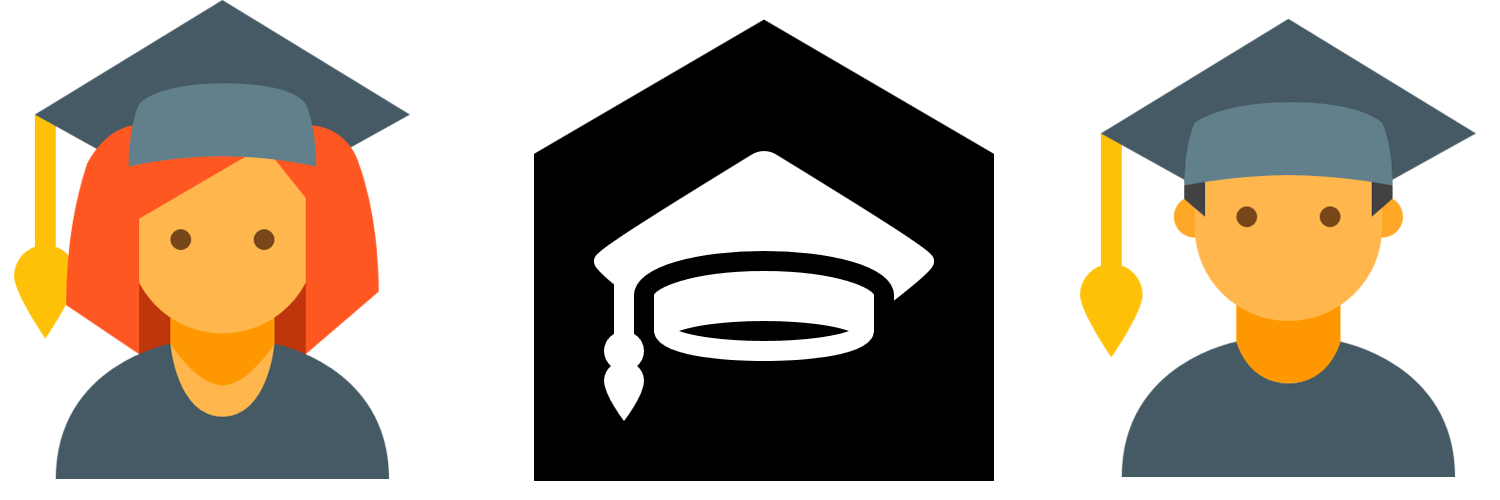 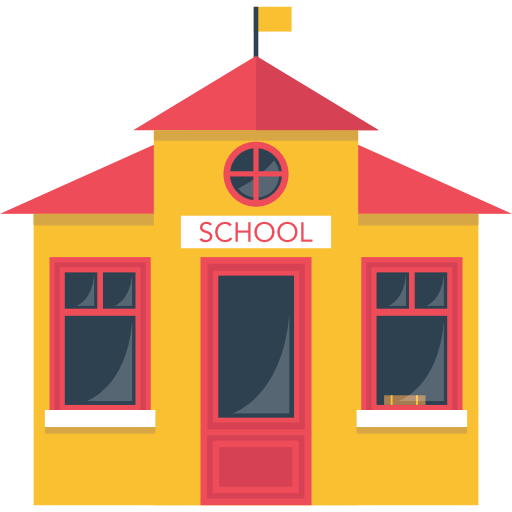 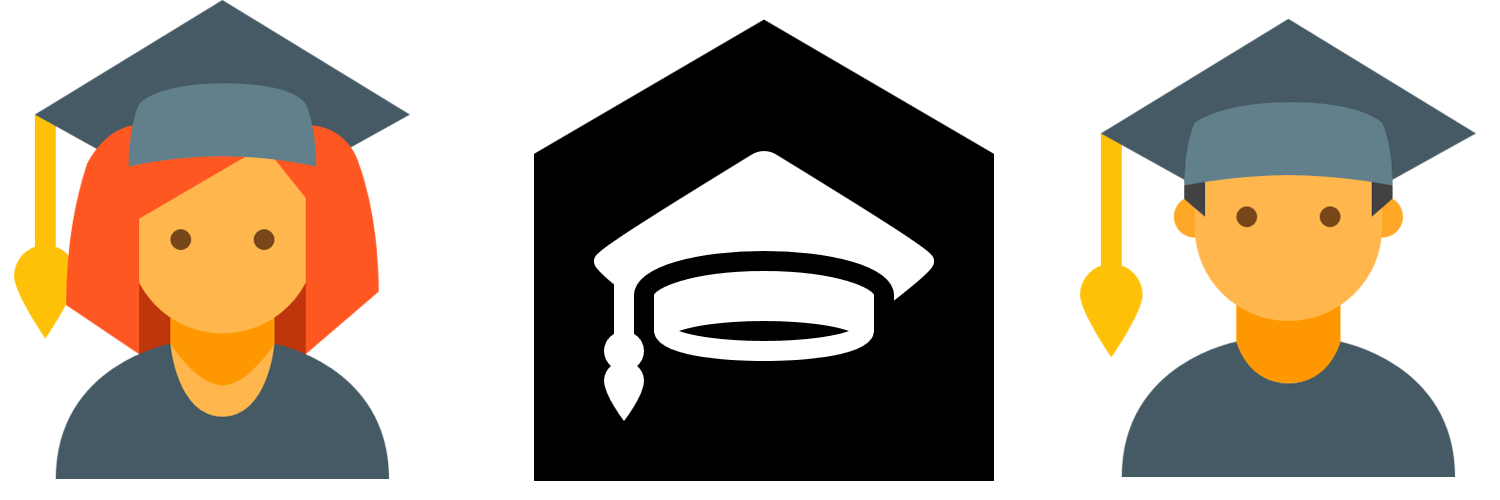 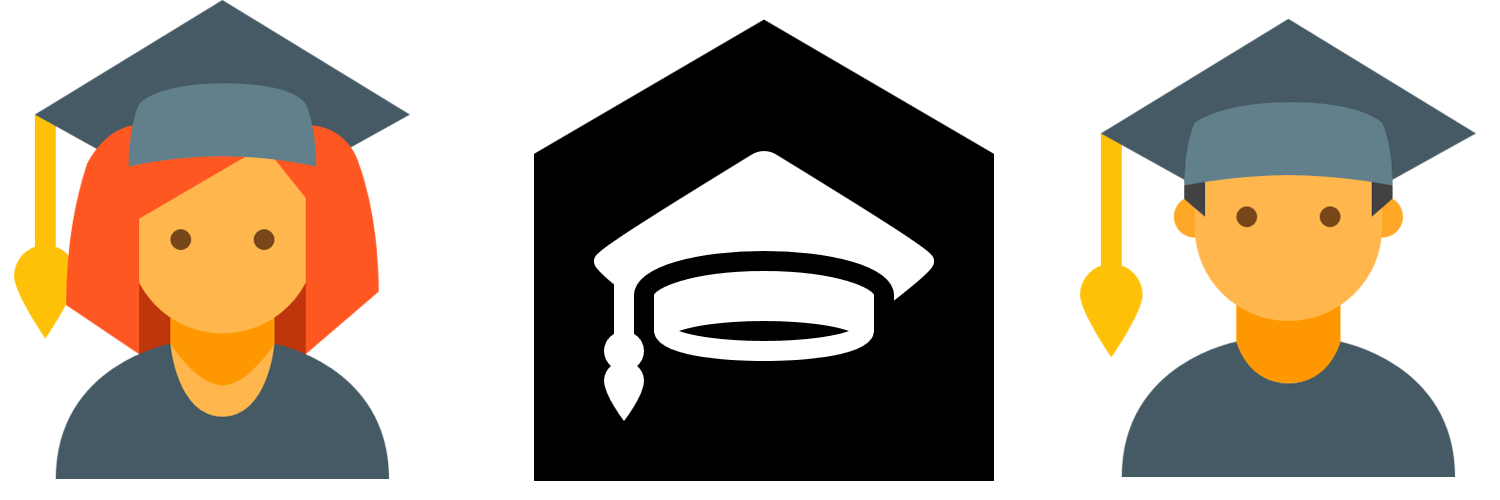 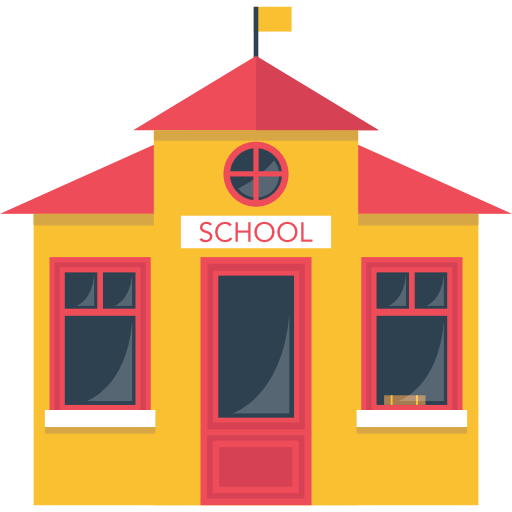 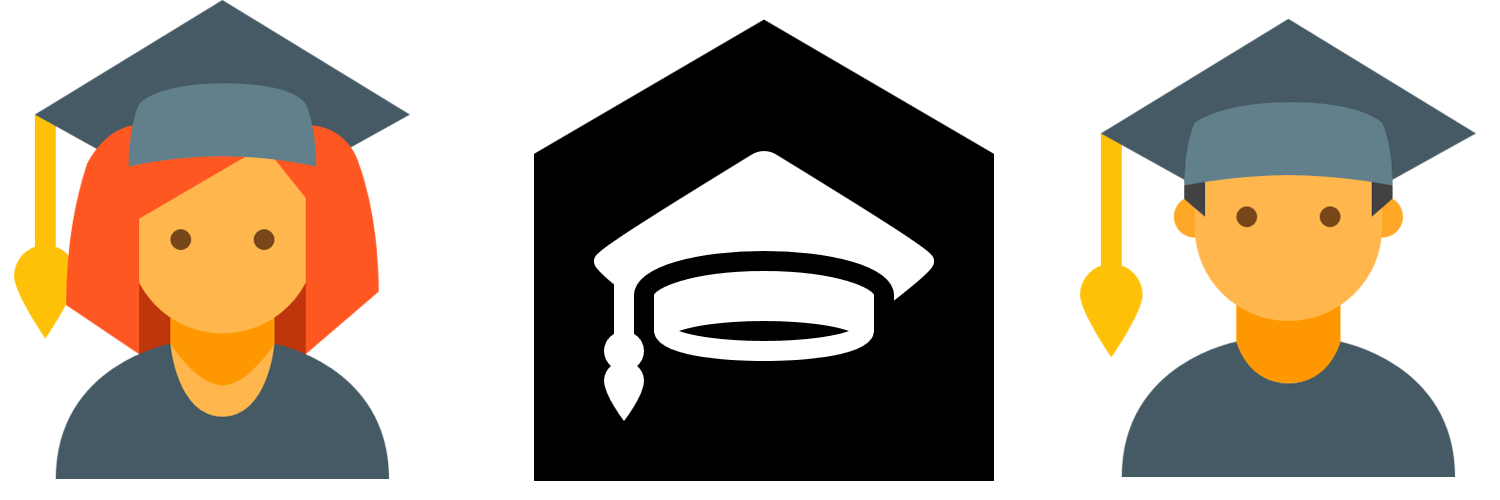 13
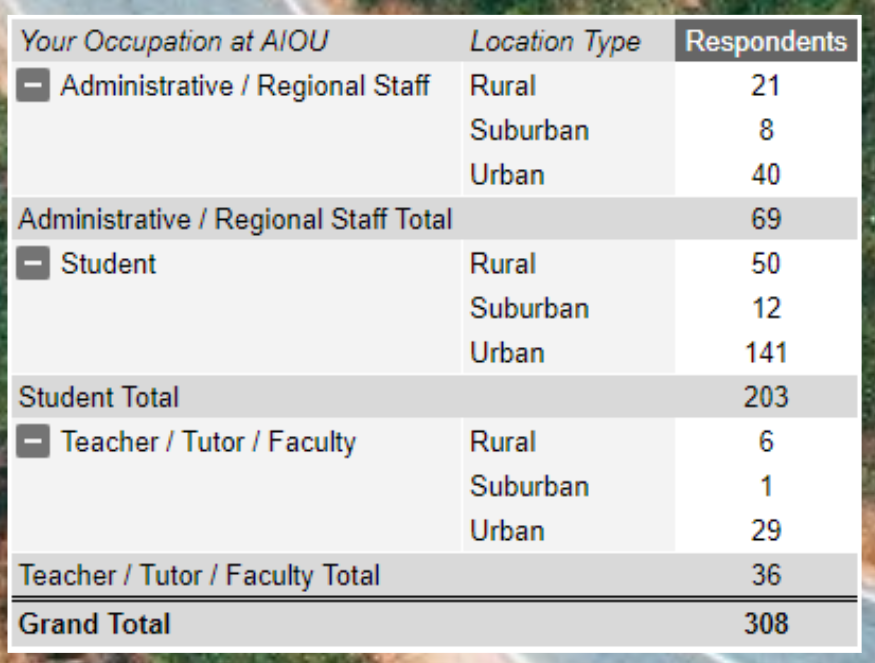 Survey Results
14
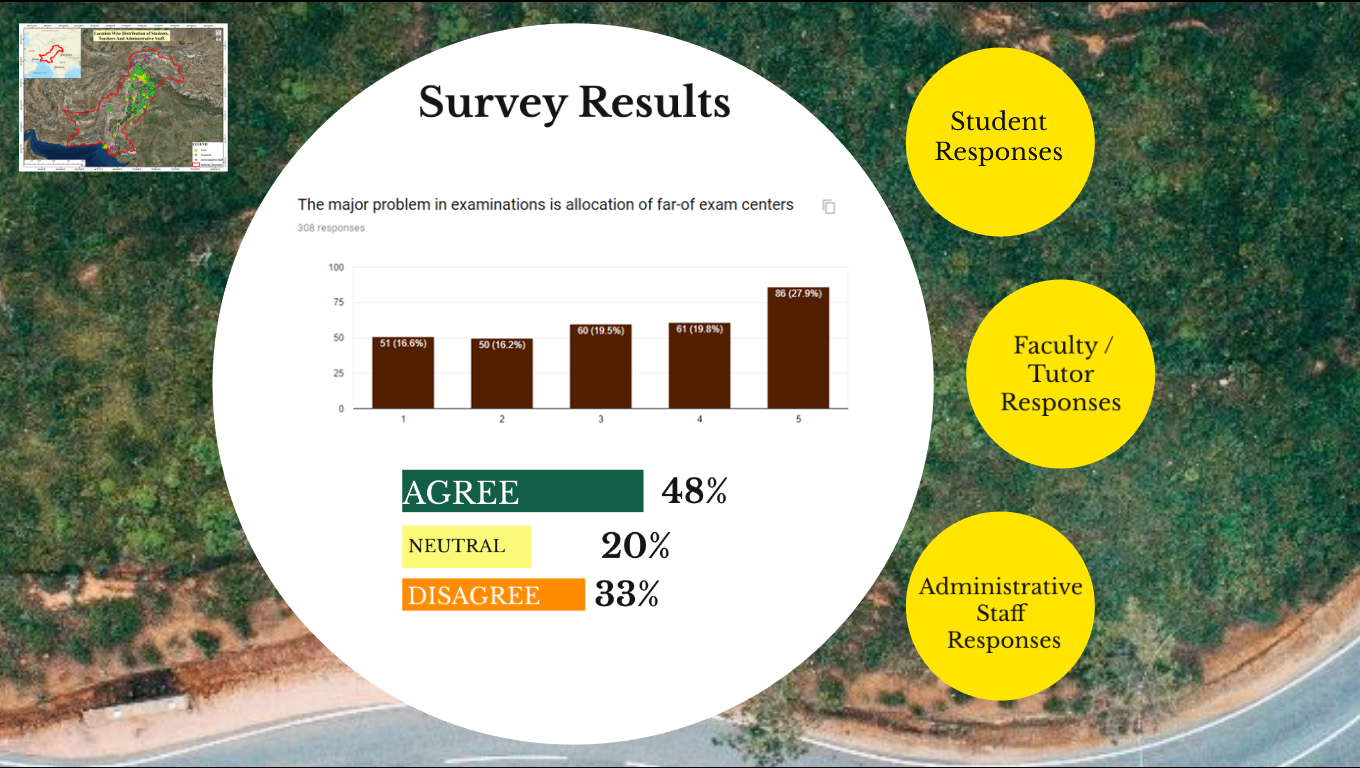 Survey Responses
15
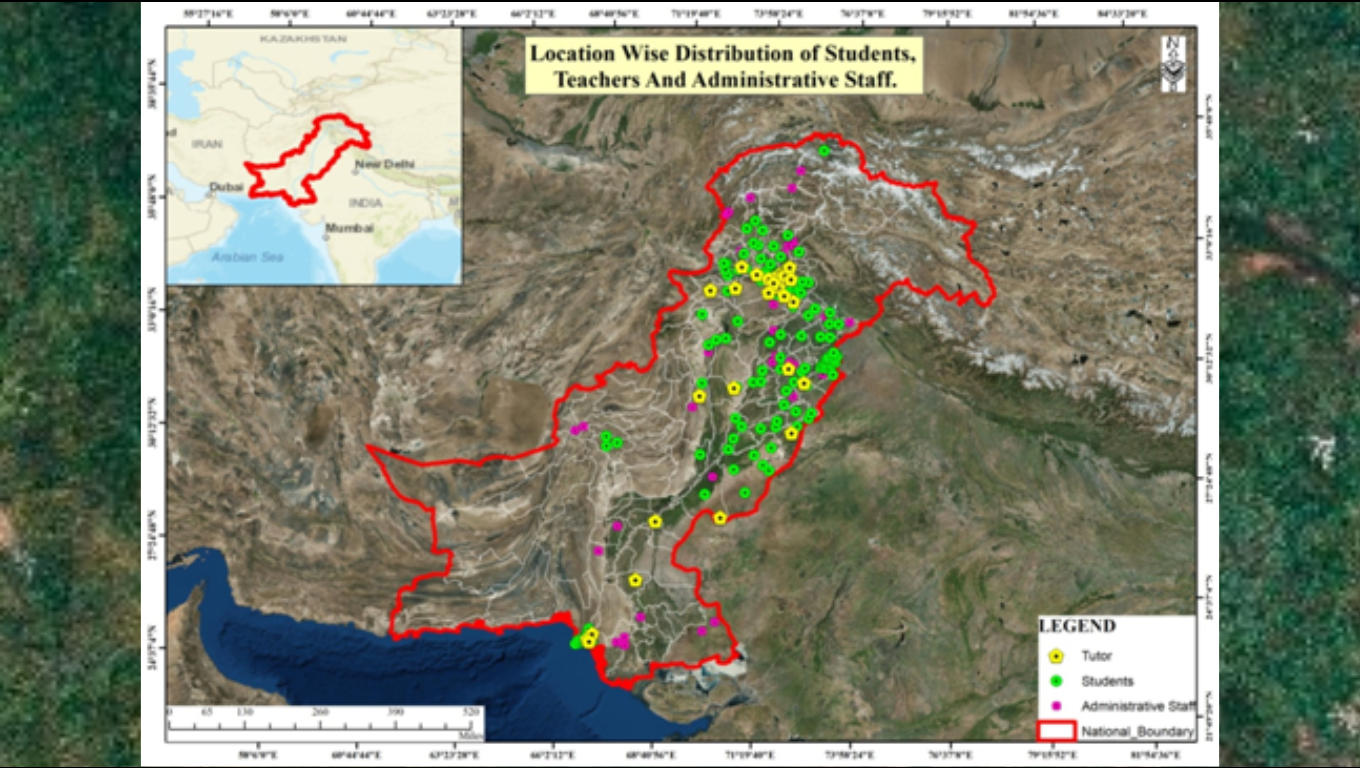 Student Responses
16
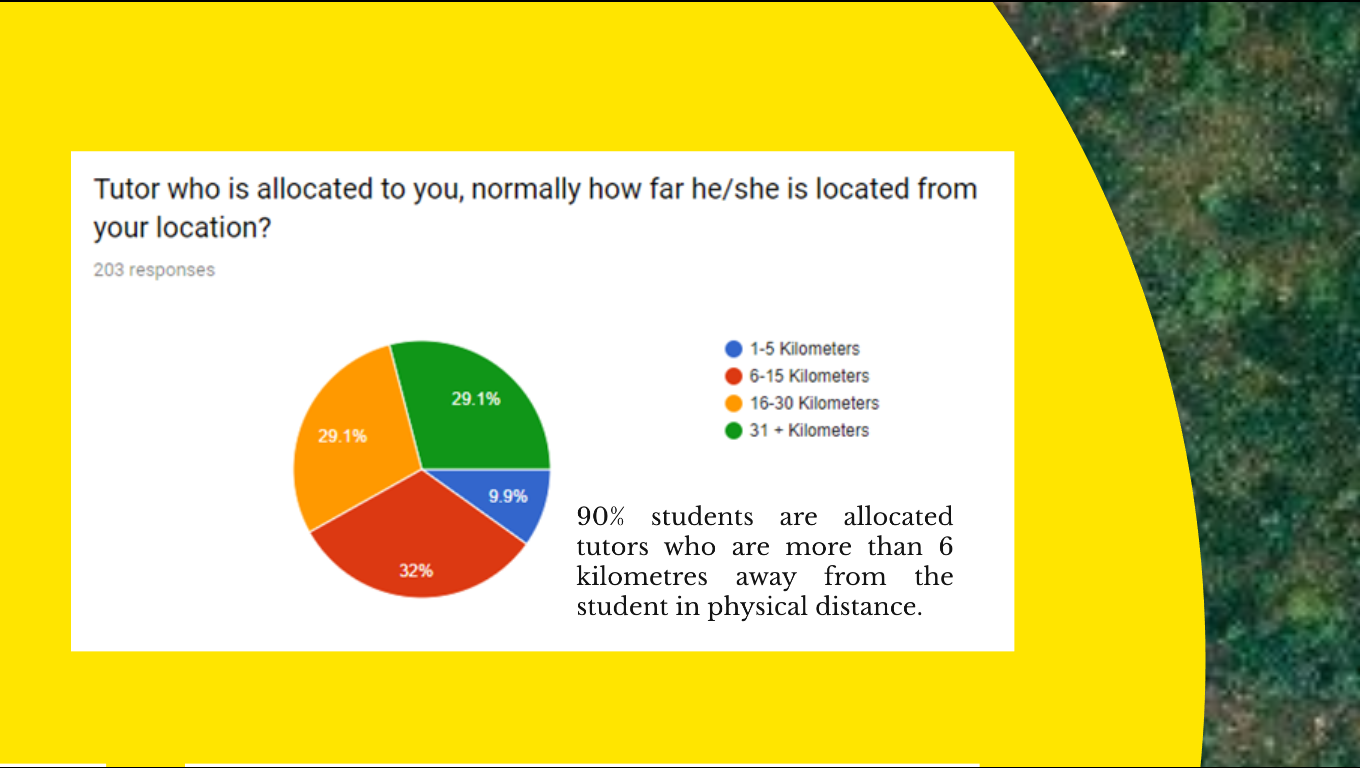 Student Responses
17
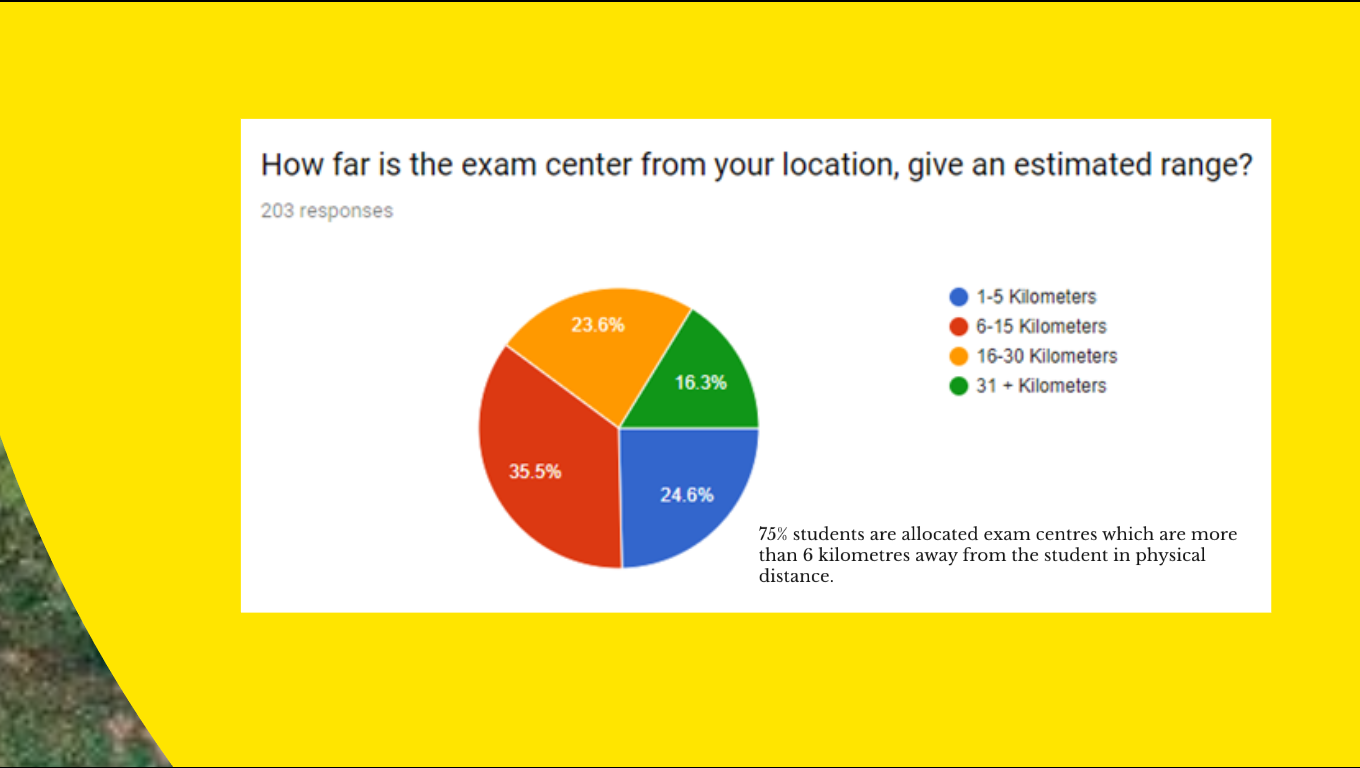 Student Responses
18
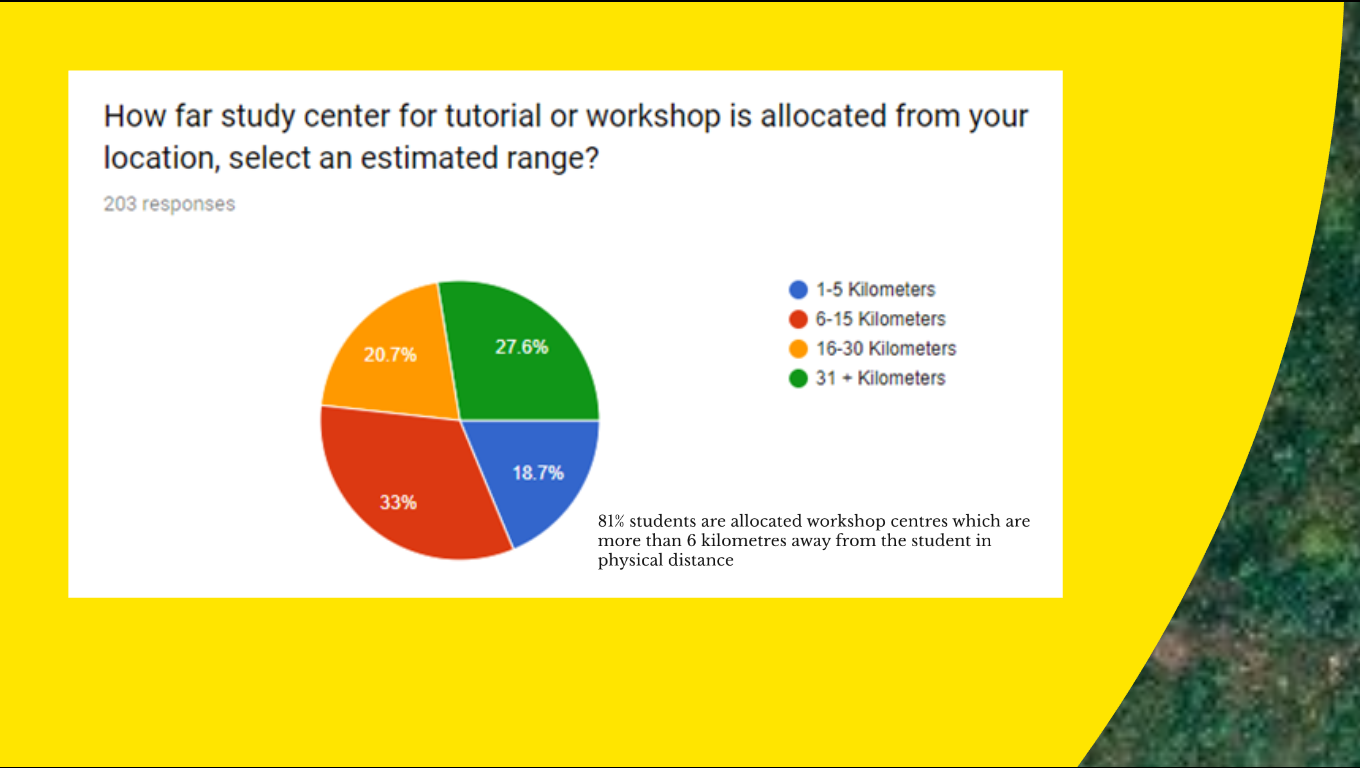 Faculty Responses
19
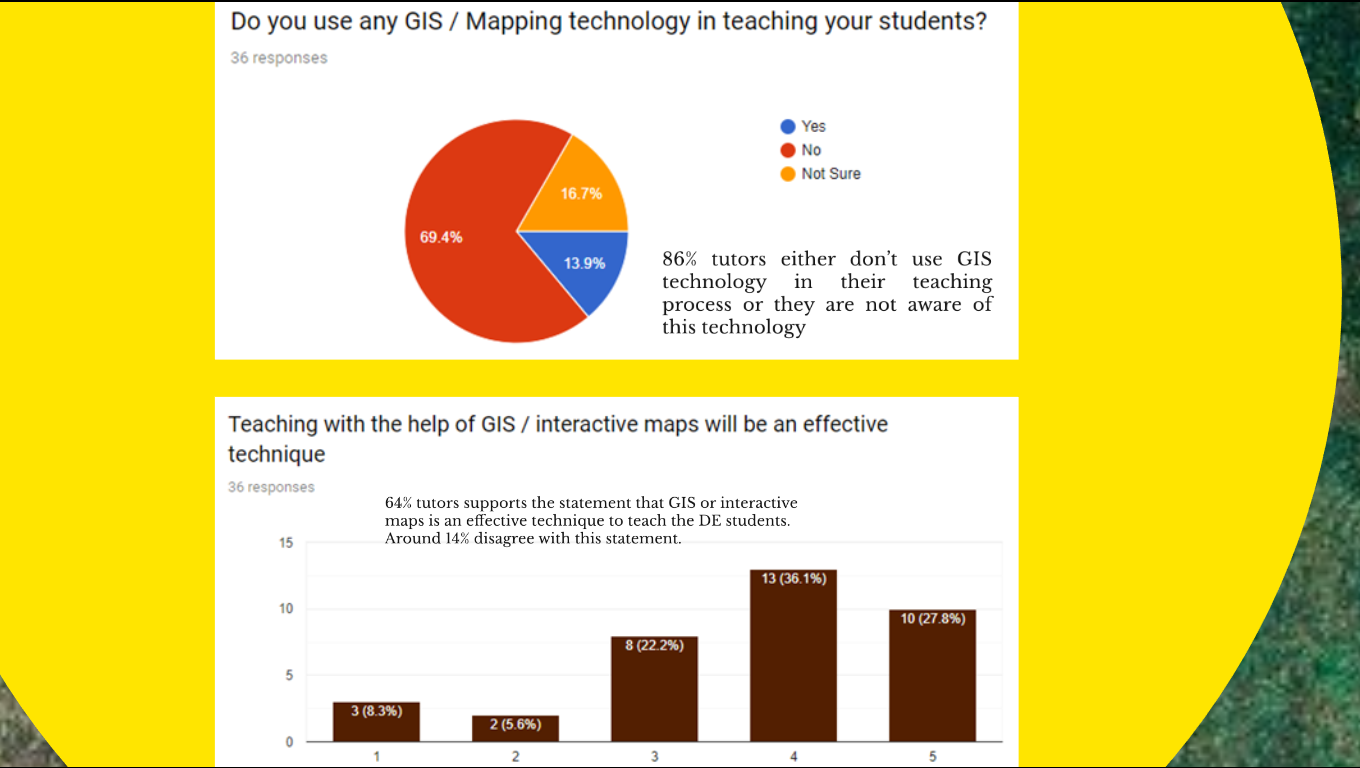 Staff Responses
20
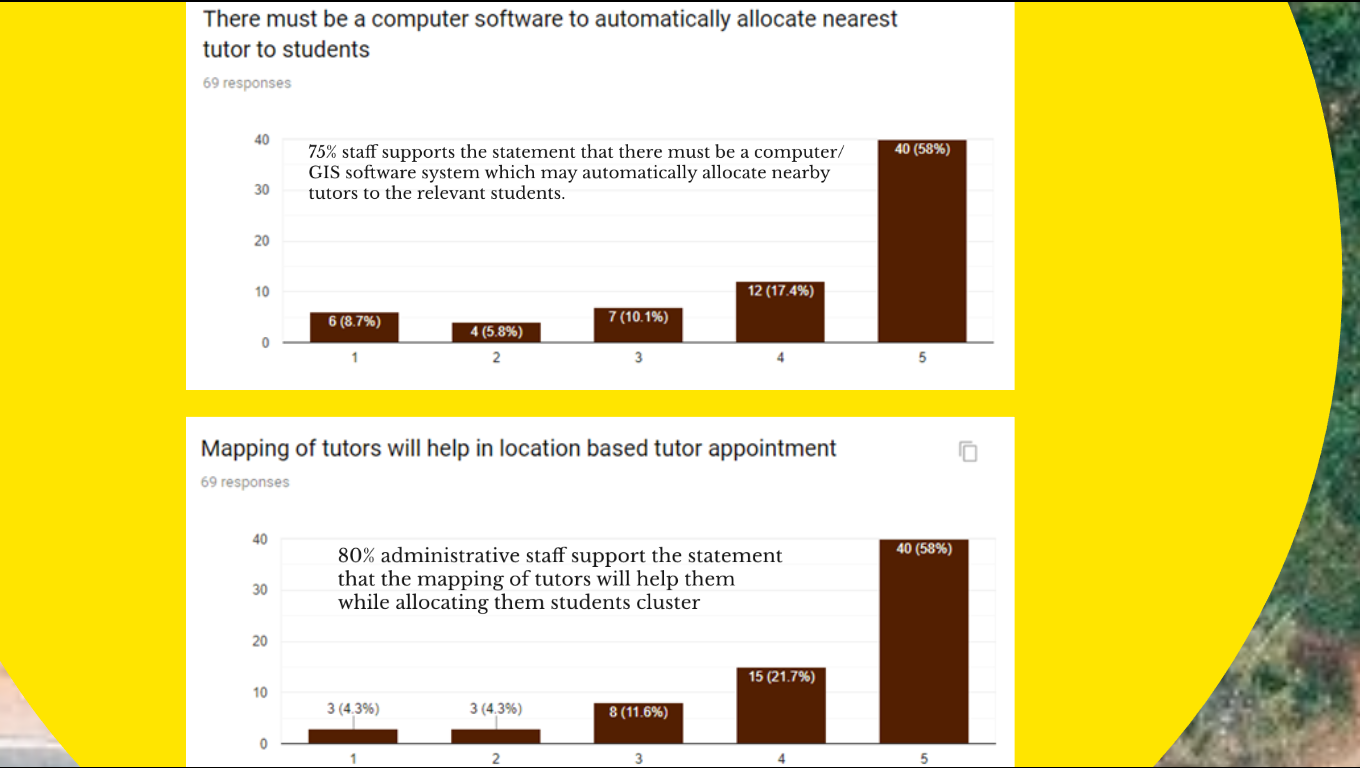 Conceptual Model
21
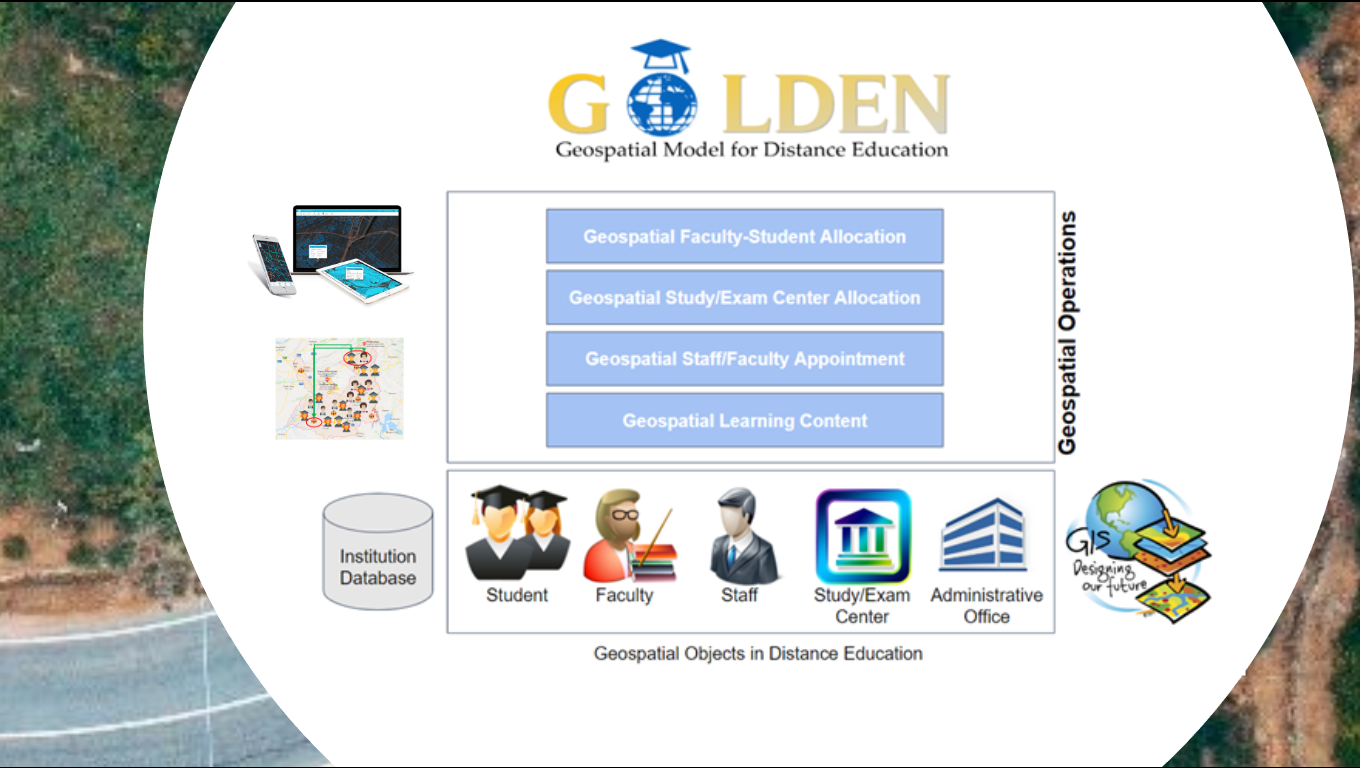 Prototype GIS Application
22
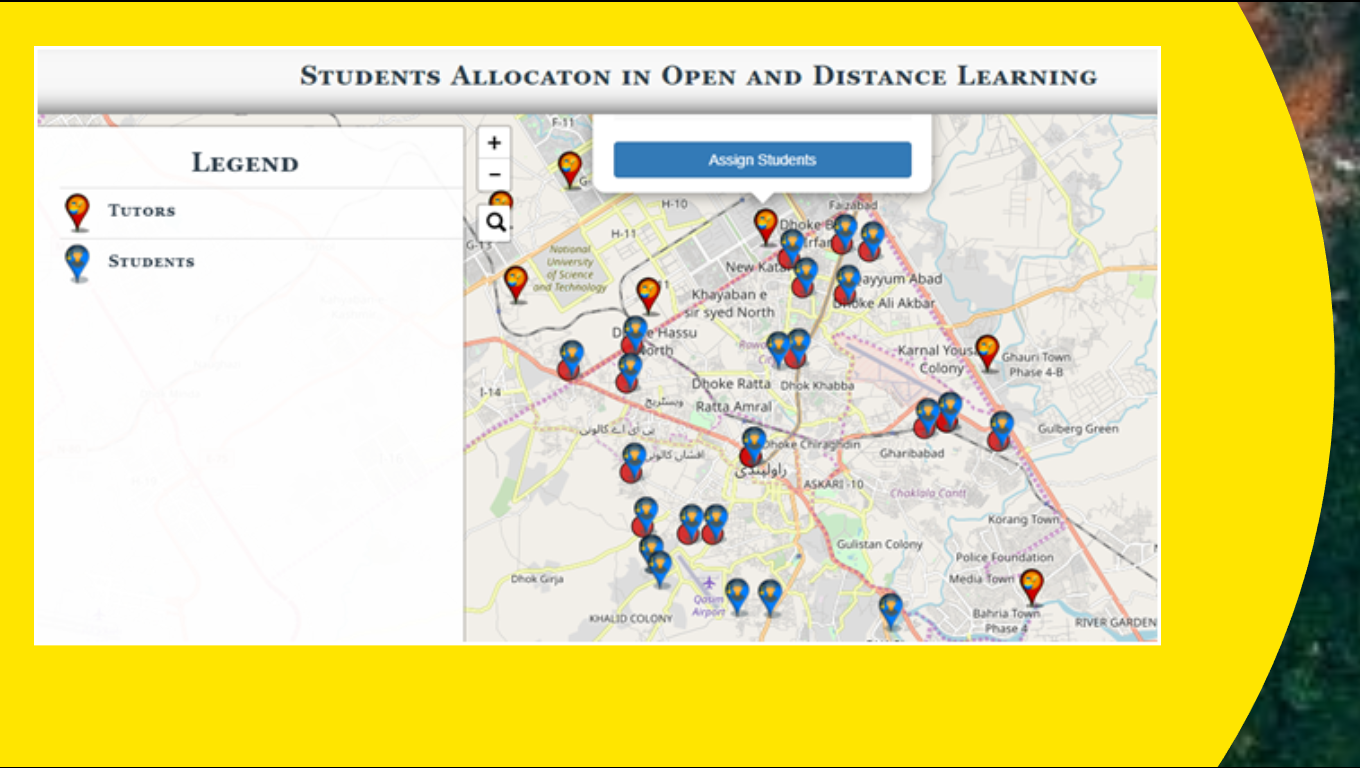 Example Maps
23
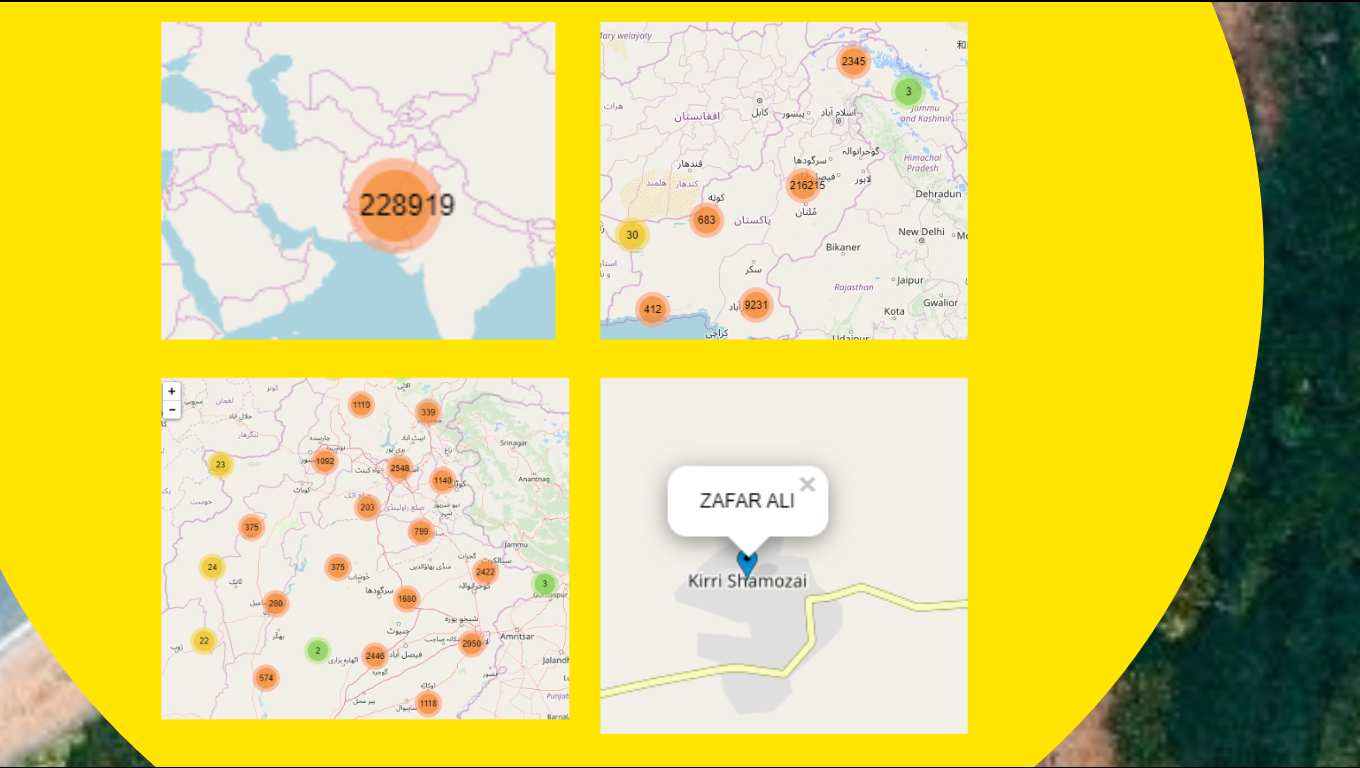 Conclusion & Recommendations
24
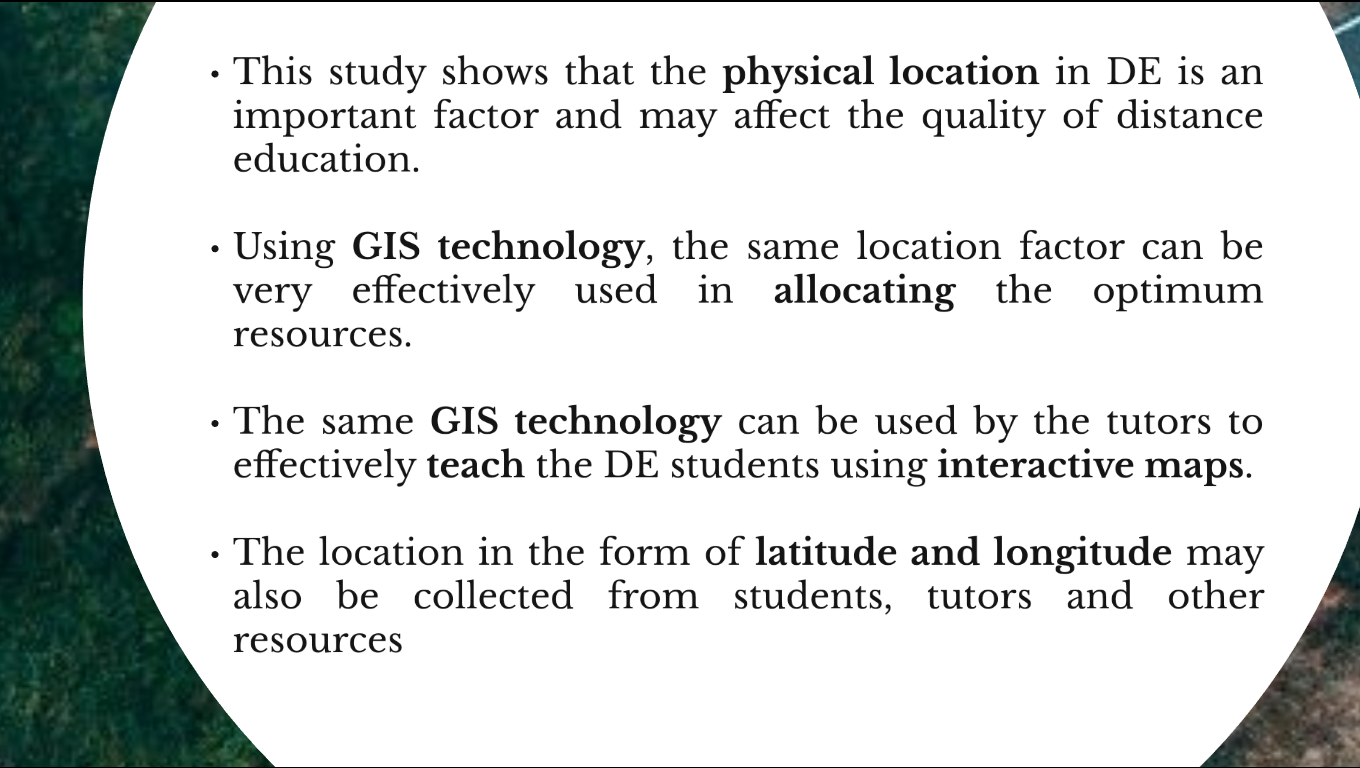 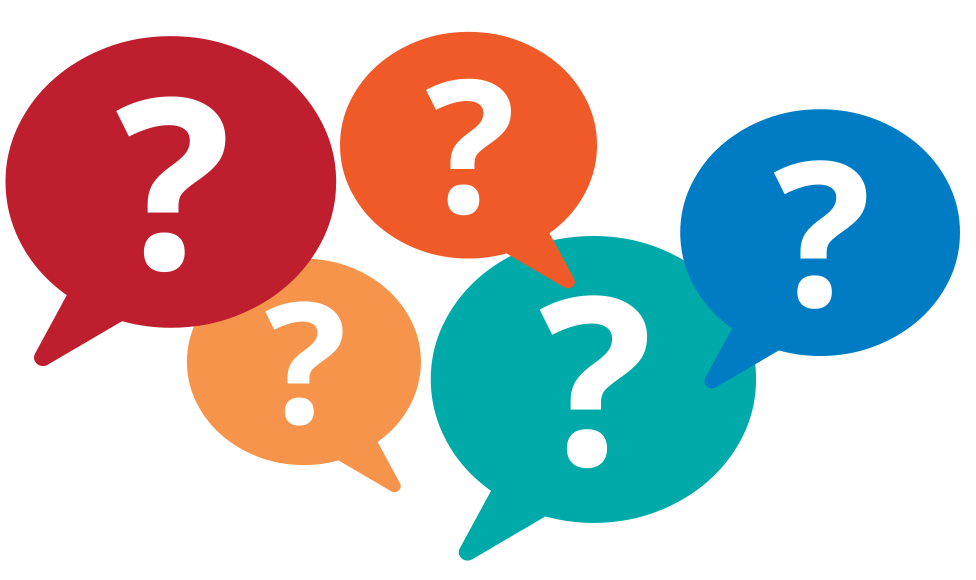 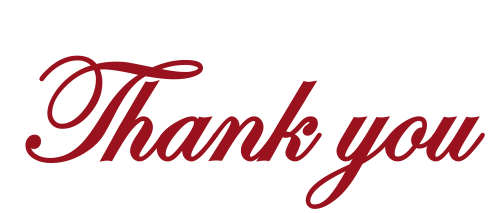 25